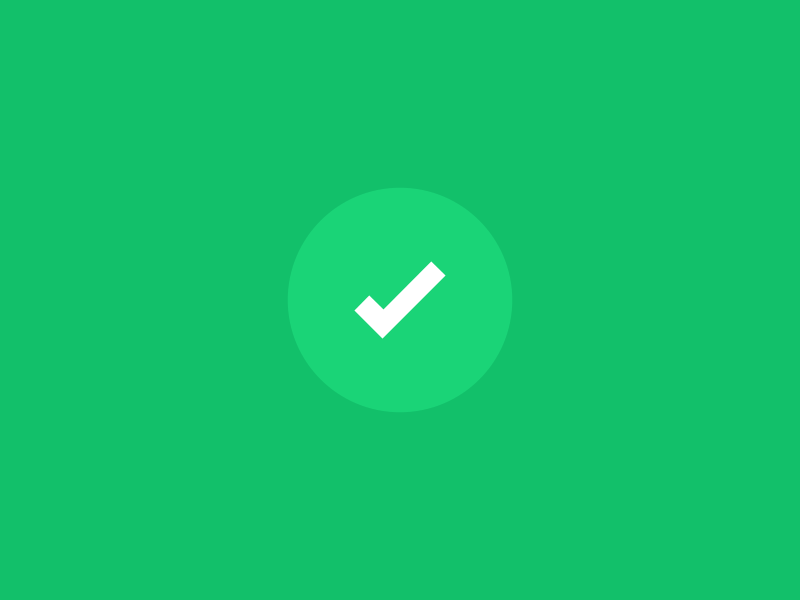 الترحيب
أهْلًا وَسْهْلًا بِكُم أَصْدِقائي 
أَتَمنى لَكُم يَوْم دِراسي جديد 
حافِل بالأمل والتفاؤل .
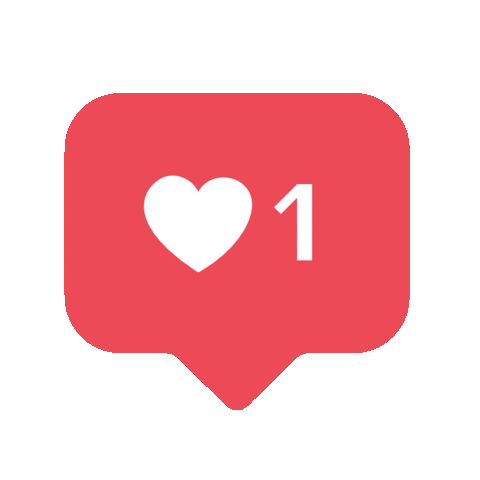 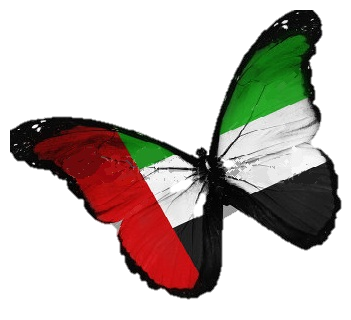 لِنَكُن رَمْوزًا يَفْخر بها وَطَنُنا الْغالي بِجِدِّنا واجْتِهادنا.
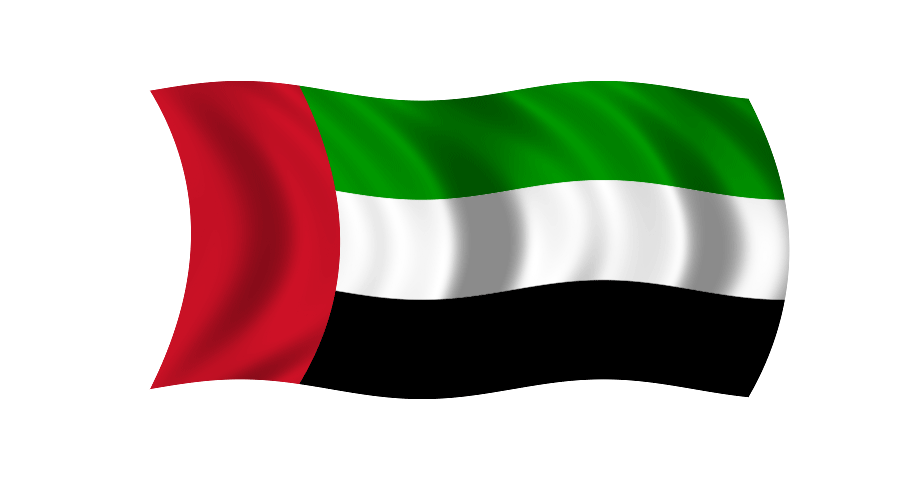 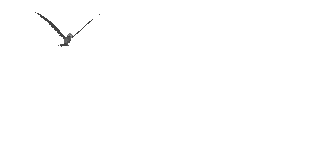 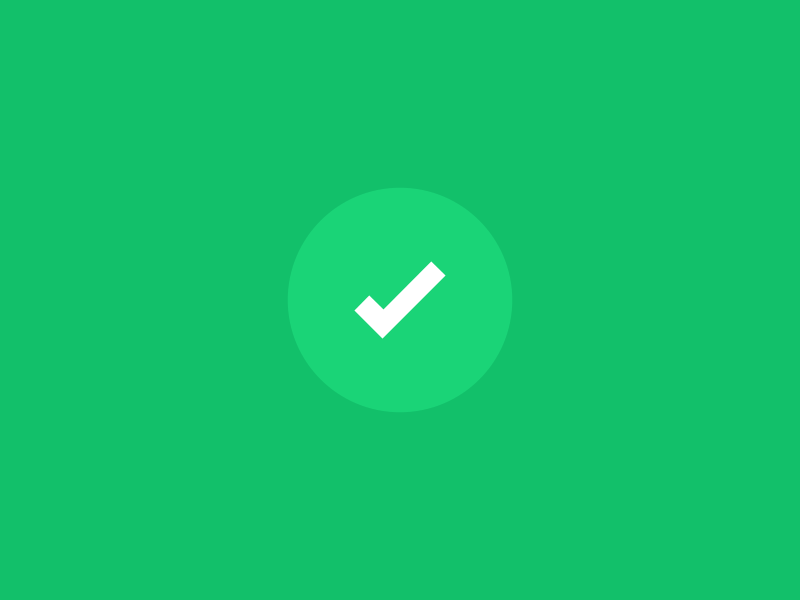 اليوم والتاريخ
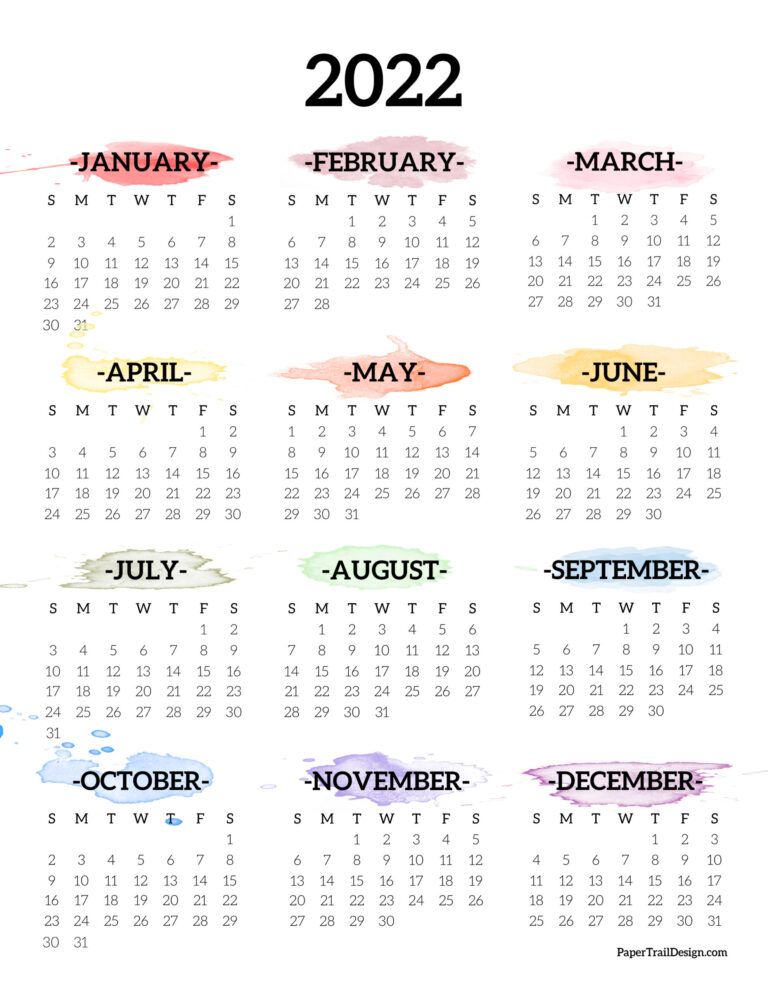 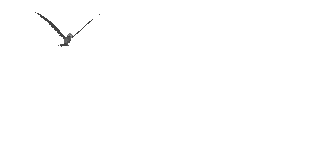 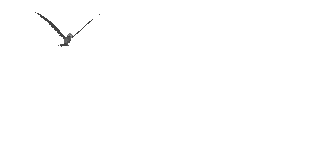 الْيــوم
التَّاريخ
31/1/2022
الاثنين
28/ جماد الثاني/1443
الوحدة الخامسة
أفكارك تُغير العالَم
المعلمة/ سناء الجعفري.
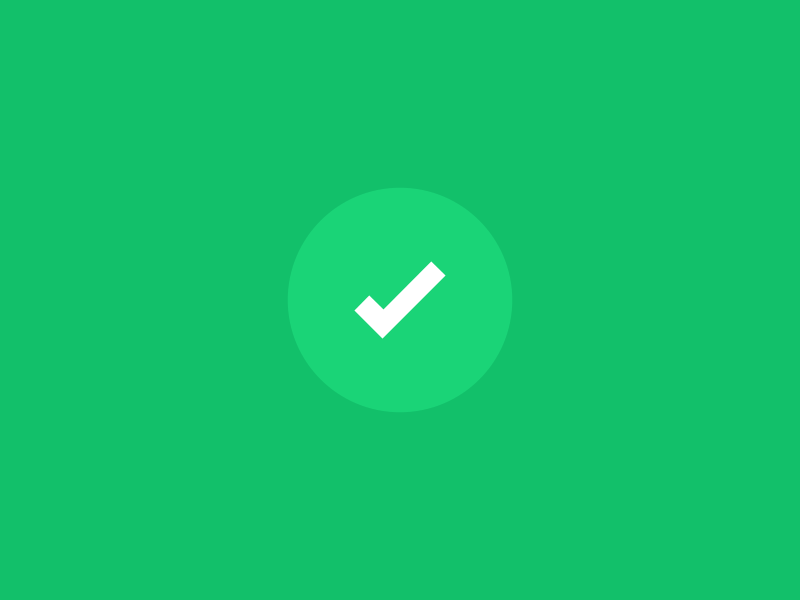 قَوانين الْحِصَّة
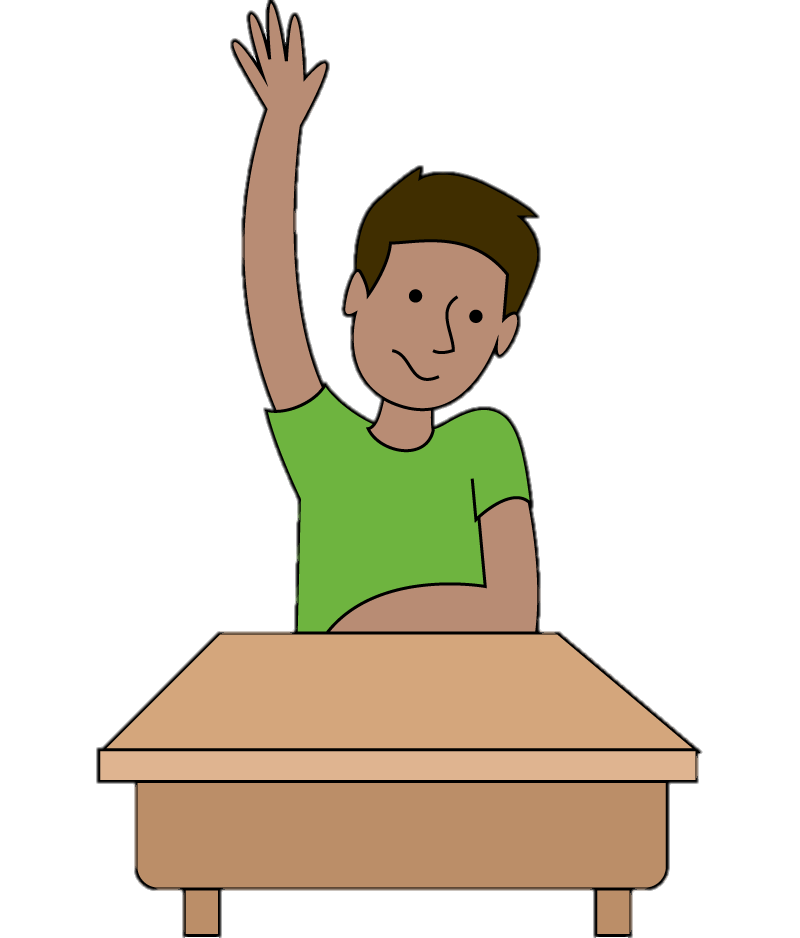 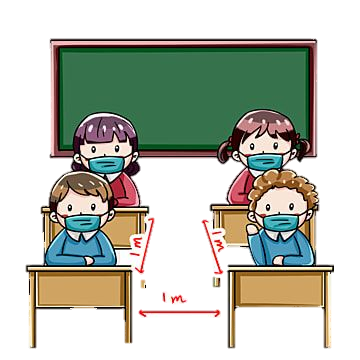 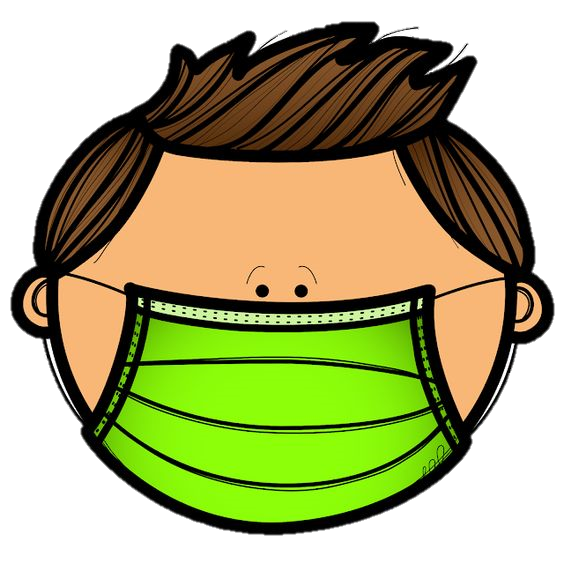 أَلْتَزم بِلِبْس الْكَمامة.
أسْتَأْذِن قَبْل التَّحدث.
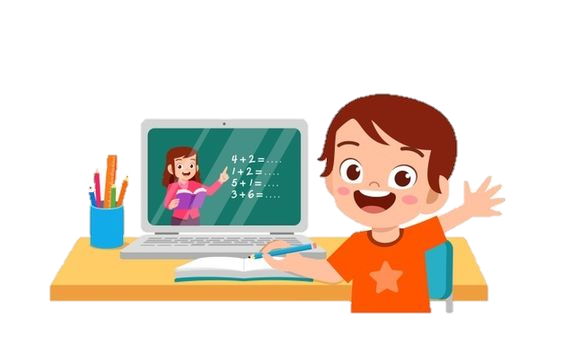 أَحْرِص على الْجلوس في مَكاني.
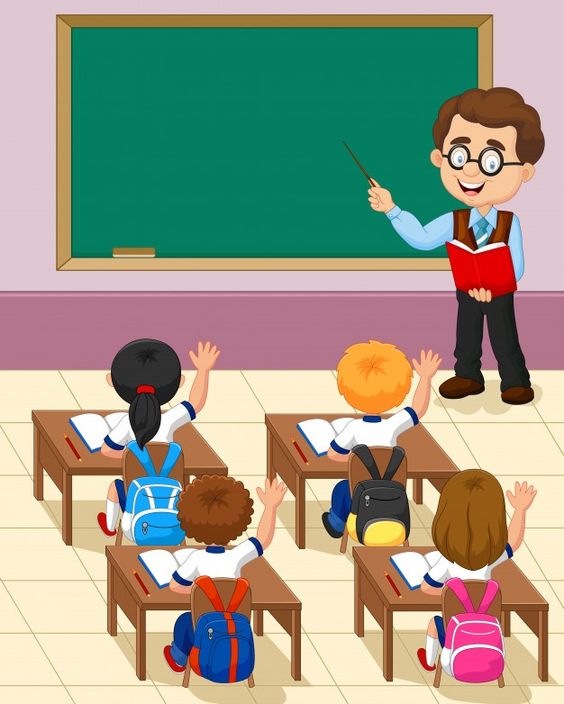 أصْغي جَيِّدًا للدَّرس.
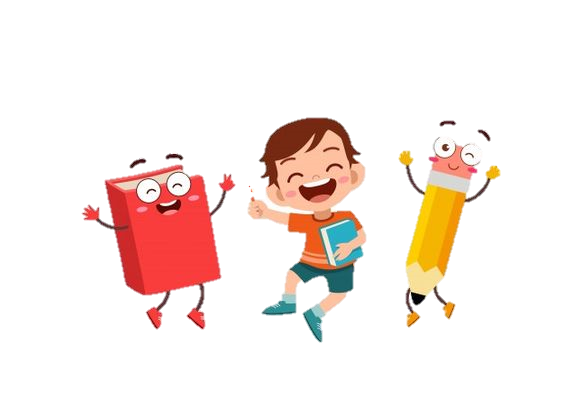 لا أُشارِك أَدَواتي الْمدرسية مَعَ زُمَلائي.
أُحافِظ عَلى نَظافة الصَّف.
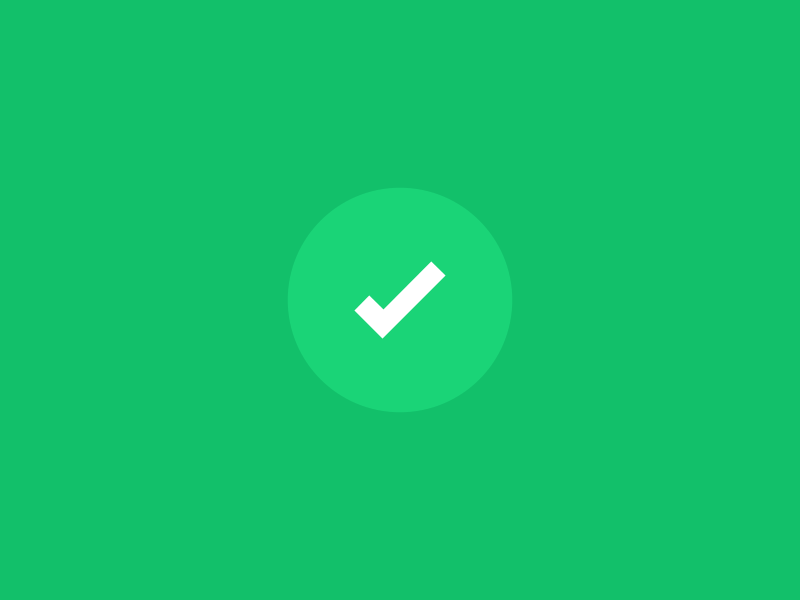 قَوانين الْحِصَّة
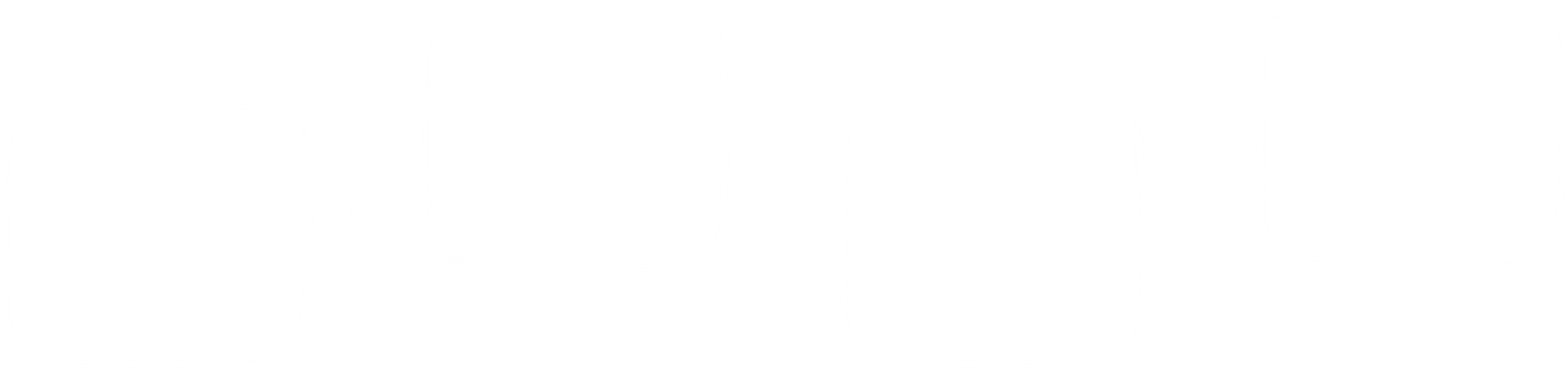 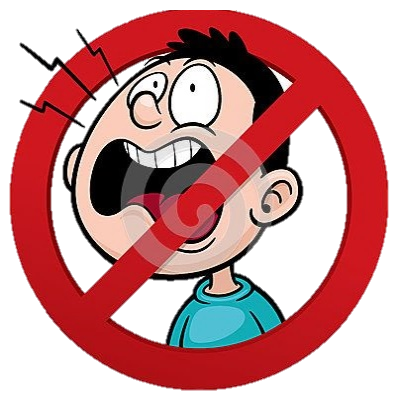 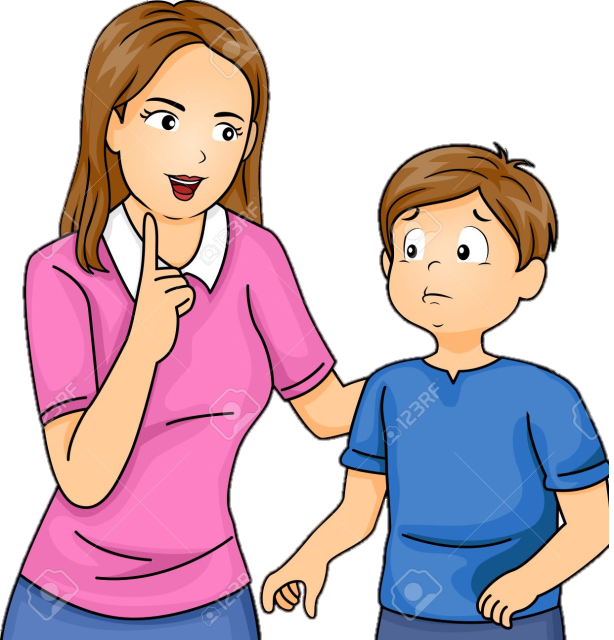 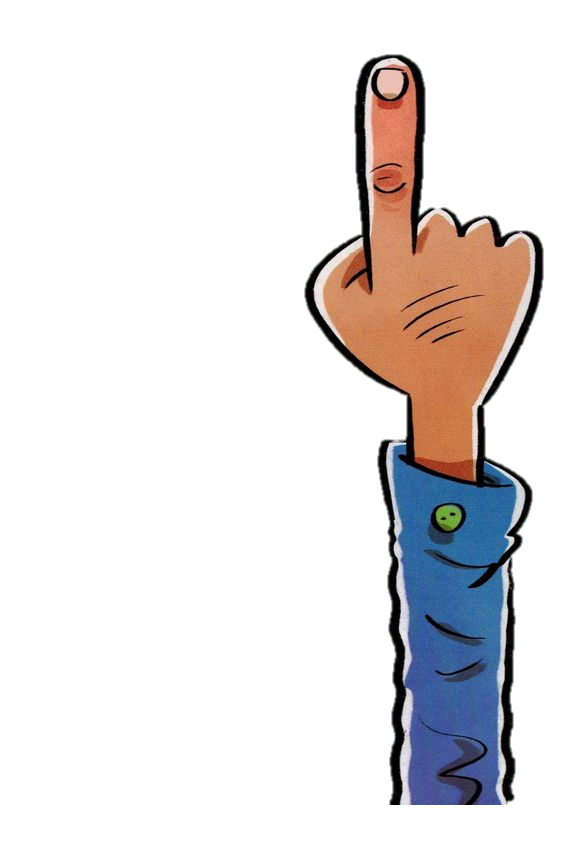 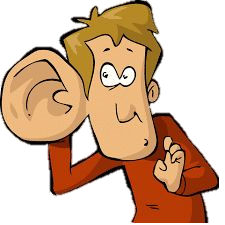 أَبْتَعِد عَنْ الضّجيج مَنْ حَوْلي
اُفَكِّر وأُجيب بِمُفْرَدي
دونَ مساعَدَة أُمي
أَسْتَمِع إلى الْمُعَلَّمة بِتِرْكيز
أِسْتأْذِن قَبْلِ التَّحّدًّث
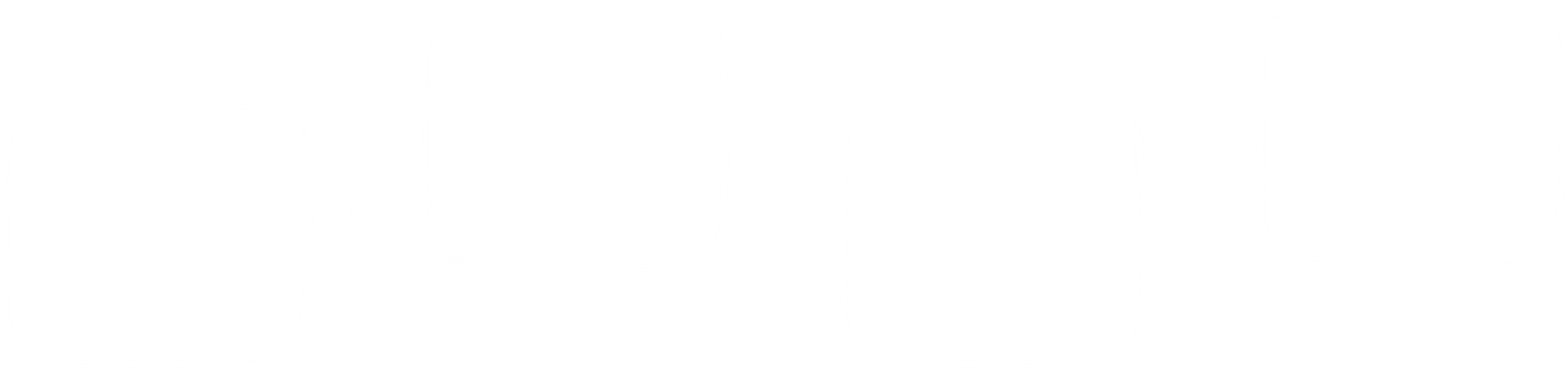 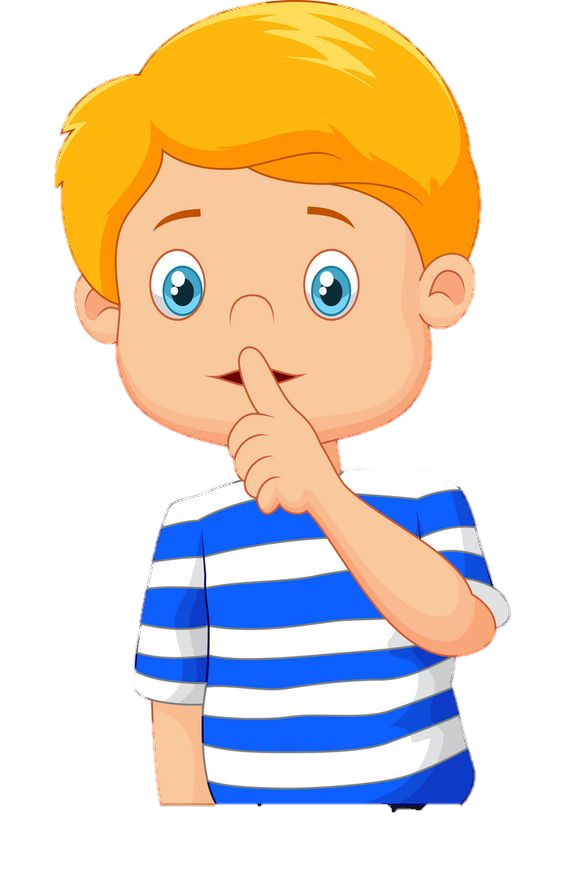 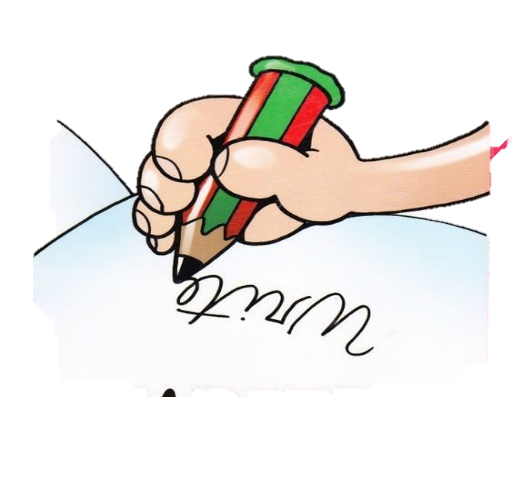 أِلتِزِم الصَّمْت
أًدَوِّن مُلاحَظاتي
إعداد المعلمة/سناء الجعفري.
3 دقائق
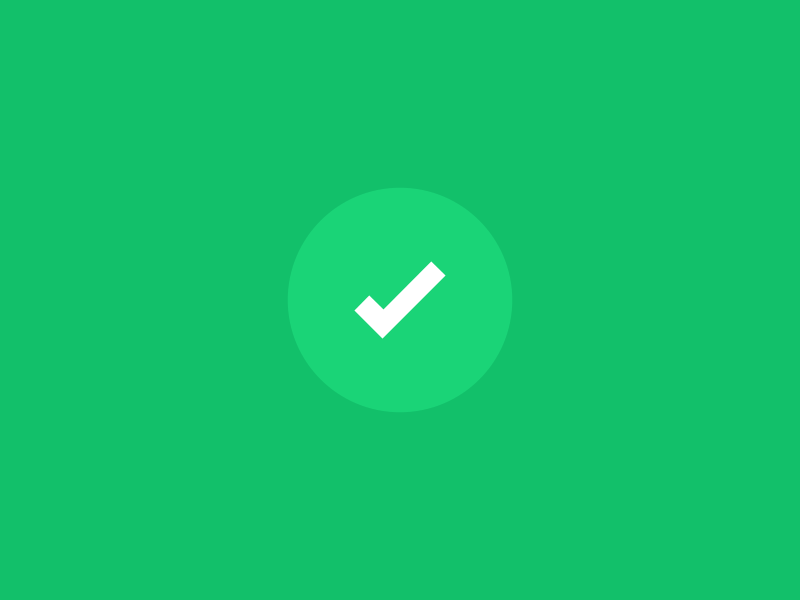 *اسْتراتيجية السَّطْر الإملائي:
السطر الإملائي
متميز
مراعاة الفروق الفردية
متوسط
ضعيف
هَيّا يا أَبْطال
 نَسْتَعِد للسَّطْر الإملائي لِلْيوم.
موهوب
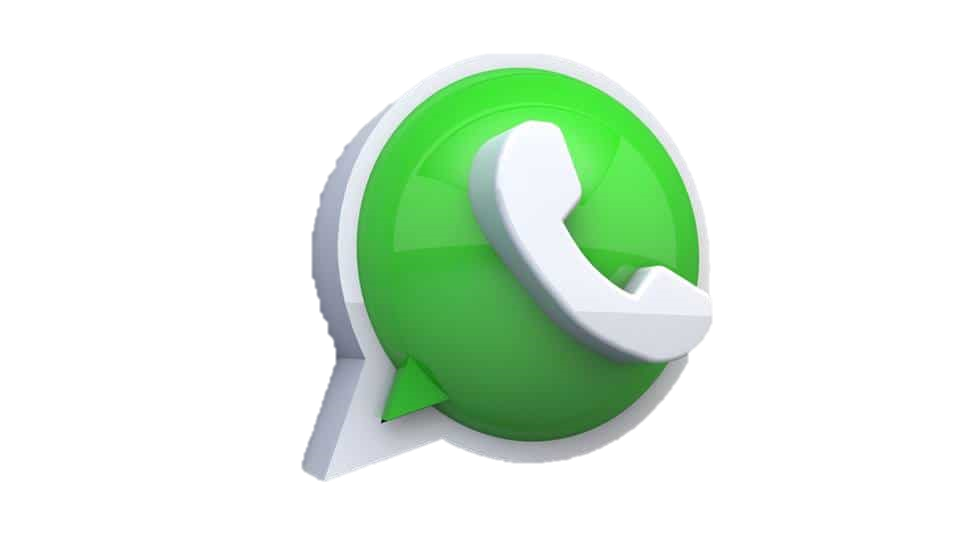 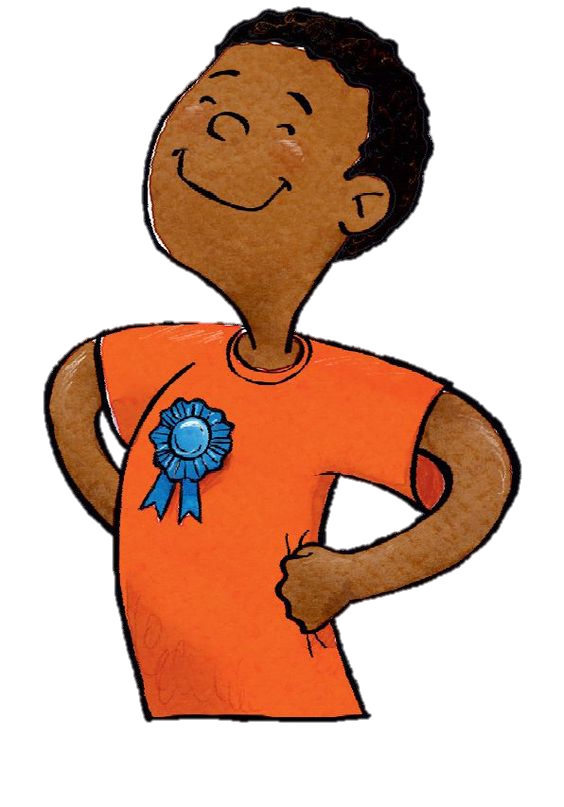 إِمْلائي سِرُّ تَمَيُّزي
اتأكد من تجهيز جميع مستلزماتي المدرسية 
و جمعهـا بعد الانتهاء من التعلم
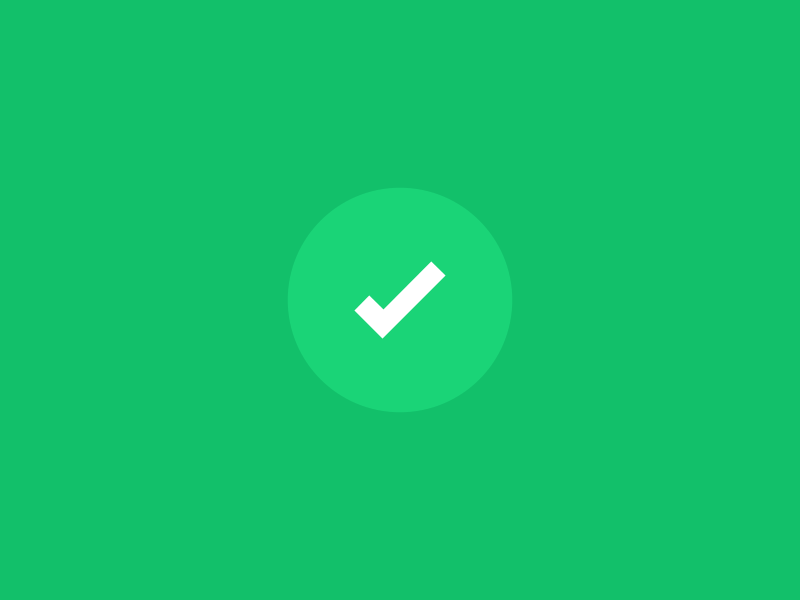 عِنوان الدَّرس
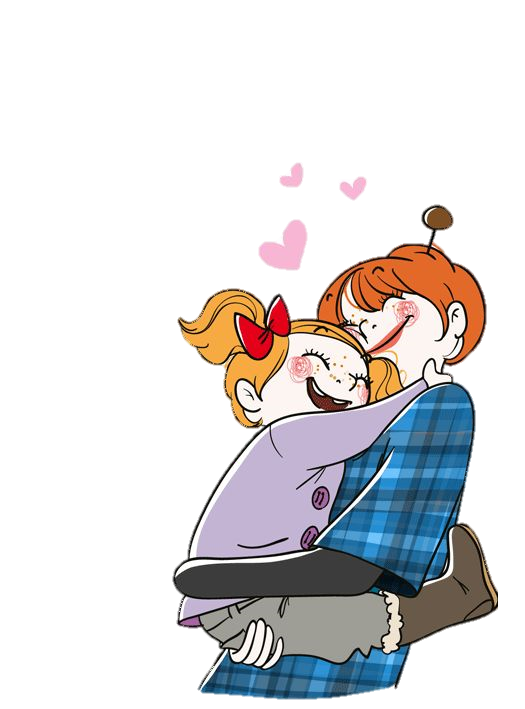 *الوحدة الخامِسَة: "أفكارك تغير العالَم"
شُكْرًا يا أُمي
"الاسْتِماع"
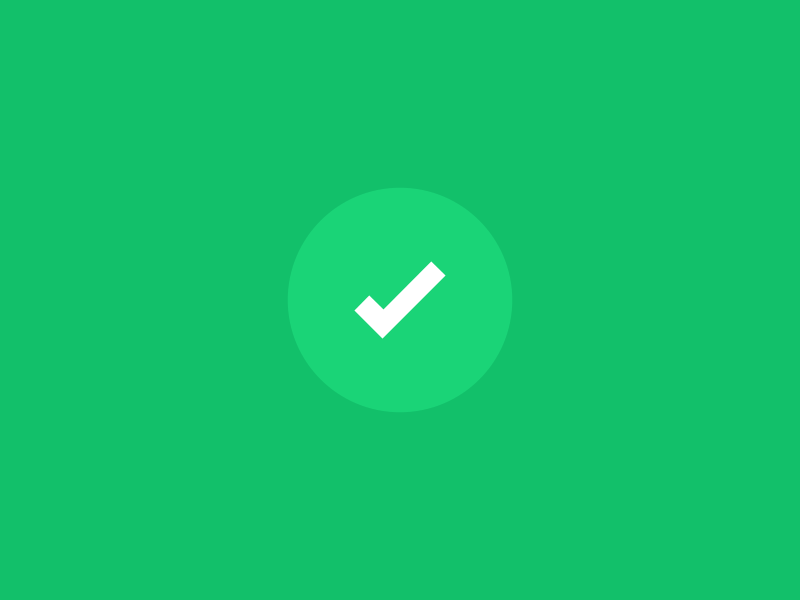 * الأهداف:
أهداف الدرس
ماذا سنتعلم اليوم؟
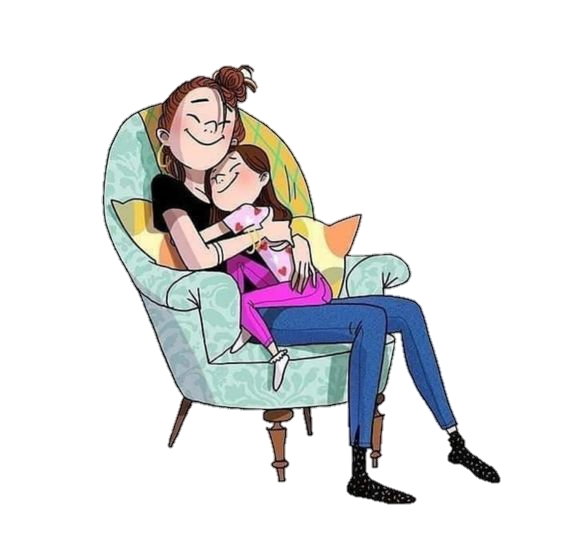 * يَسْتَوْعِبُ النَّصَّ السَّرْدِيَّ المَسْموع، وَيُعيدُ ذِكْرِ المُحْتوى بِدِقَّةٍ، وَتَرْتيبٍ مُمَيِّزًا الفِكَرَ الوارِدَةَ فيها مِنْ تِلْكَ الَّتي لَمْ تَرِدْ.
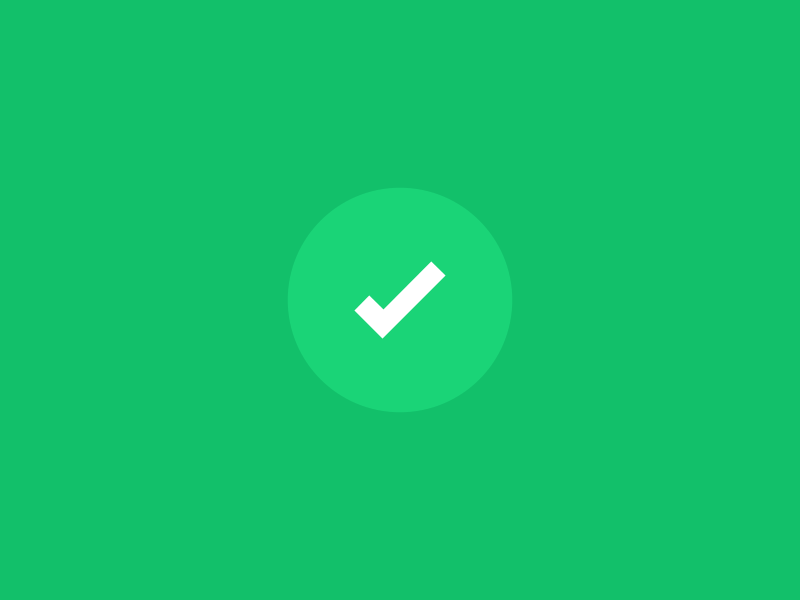 التهيئة الحافزة
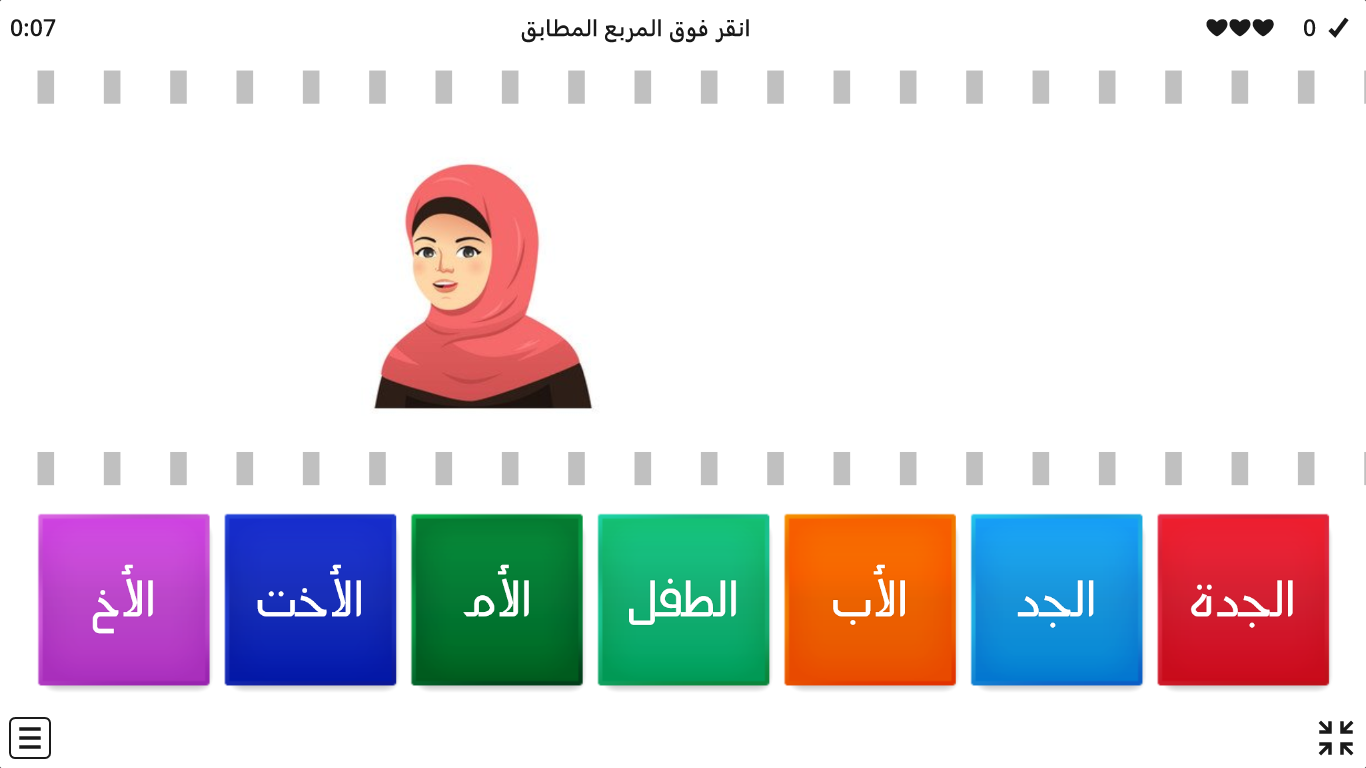 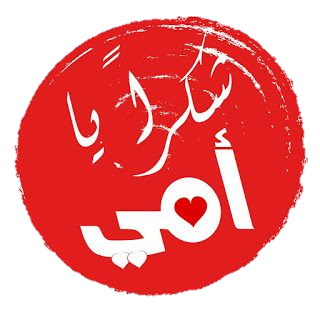 https://wordwall.net/play/9991/590/908
*قبل الاستماع الاول:
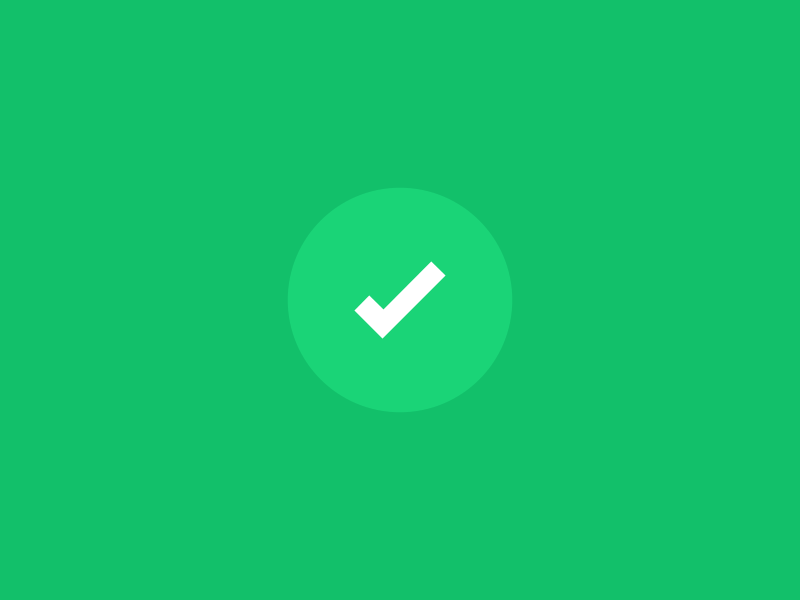 عرض الدرس
ماذا تحب ليلى أن تفعل دائما ؟
أي أنواع الكتب تحب ليلى قراءتها ؟
الى اين ذهبت ليلى مع والدتها ؟
ماذا قالت الام لليلى عندما انتهت من قراءة قصتها الأولى ؟
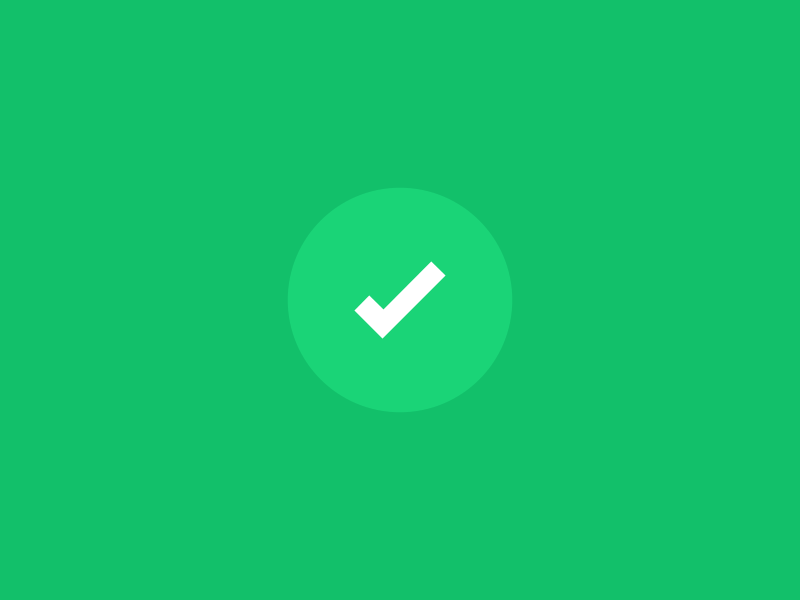 *الاستماع الاول:
عرض الدرس
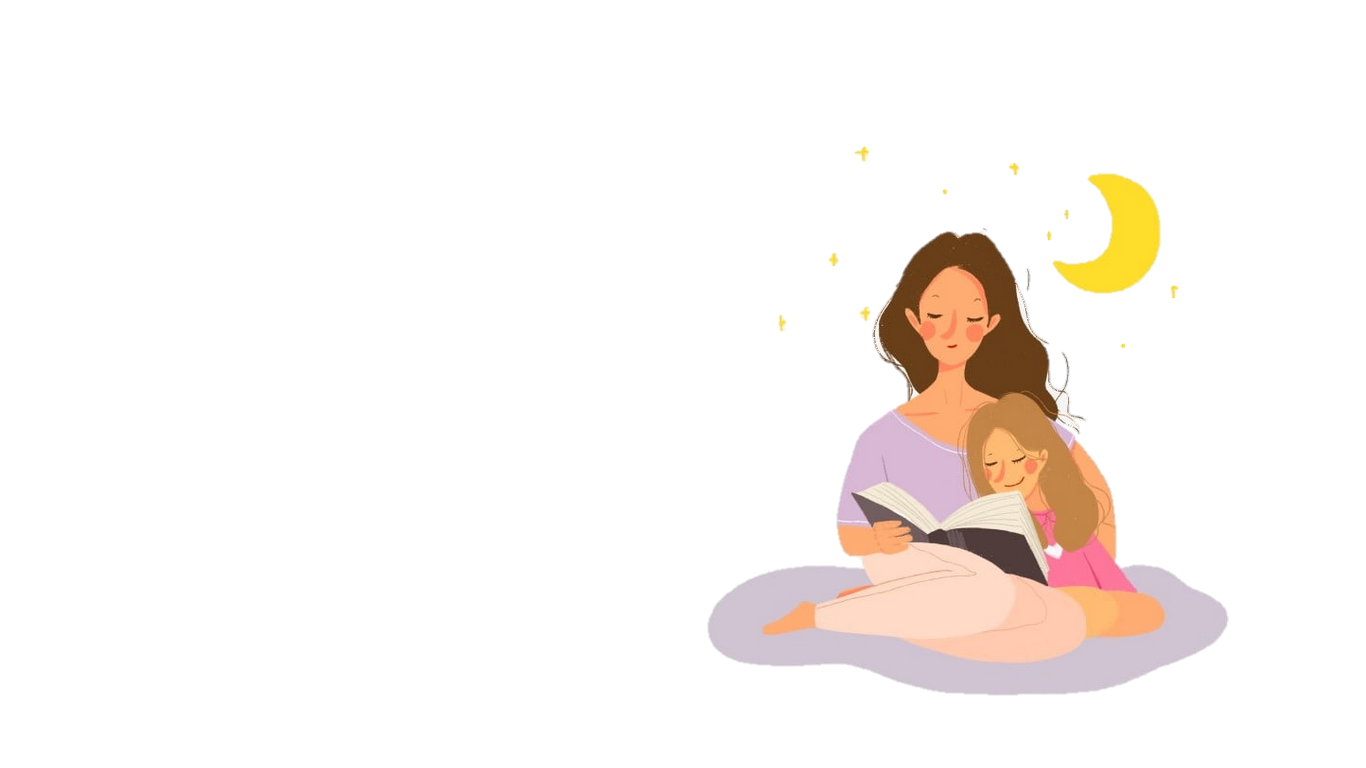 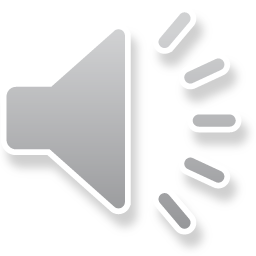 * يَسْتَوْعِبُ النَّصَّ السَّرْدِيَّ المَسْموع.
* بعد الاستماع الاول:
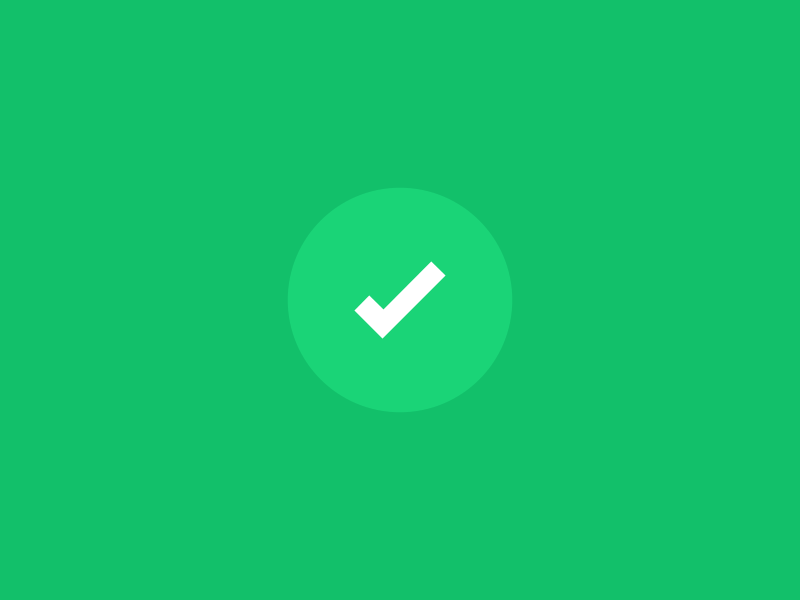 عرض الدرس
1-ماذا تحب ليلى أن تفعل دائما ؟
تعشق ليلى المطالعة وقراءة القصص
2-أي أنواع الكتب تحب ليلى قراءتها ؟
قصص الأطفال الممتعة والمفيدة
* وَيُعيدُ ذِكْرِ المُحْتوى بِدِقَّةٍ، وَتَرْتيبٍ مُمَيِّزًا الفِكَرَ الوارِدَةَ فيها مِنْ تِلْكَ الَّتي لَمْ تَرِدْ.
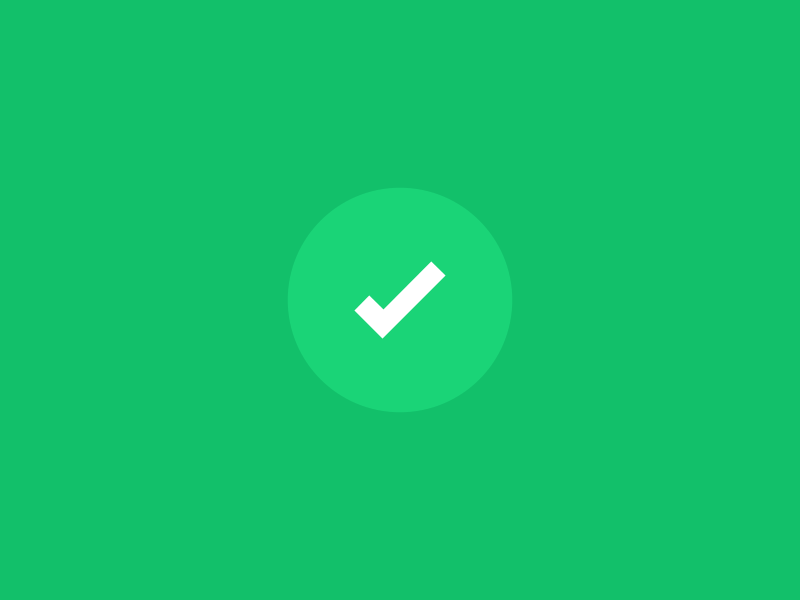 عرض الدرس
3-الى اين ذهبت ليلى مع والدتها ؟
الى المكتبة العامة
4-ماذا قالت الام لليلى عندما انتهت من قراءة قصتها الأولى ؟
أنا فخورة بك يا ليلى؛ لقد أصبحت اليوم كاتبة لقصص الأطفال.
* وَيُعيدُ ذِكْرِ المُحْتوى بِدِقَّةٍ، وَتَرْتيبٍ مُمَيِّزًا الفِكَرَ الوارِدَةَ فيها مِنْ تِلْكَ الَّتي لَمْ تَرِدْ.
*قبل الاستماع الثاني:
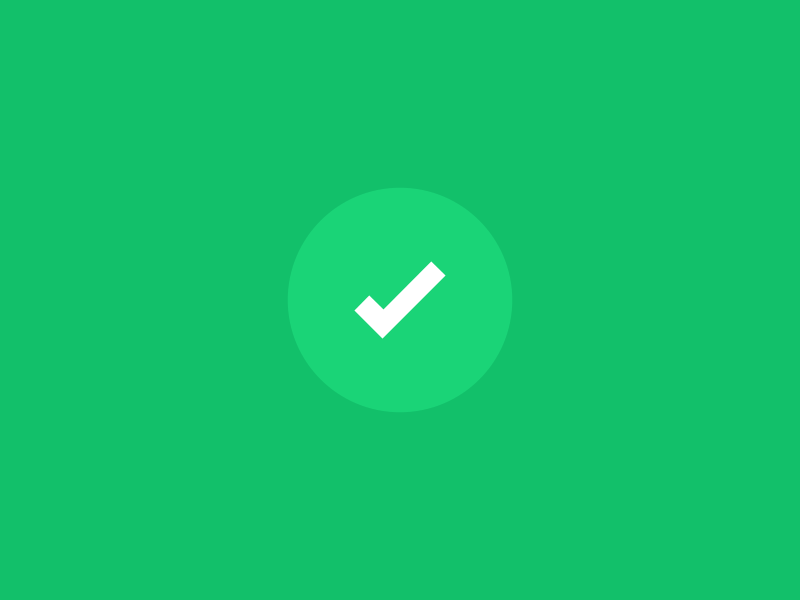 عرض الدرس
"اقرا الأسئلة الاتية ثم اجب عنها بعد الاستماع"
تحب ليلى قراءة الكتب المنوعة مثل قصص الخيال العلمي .  (  )
عملت ليلى بنصيحة والدتها ونمت موهبتها .    (    )
شاركت ليلى في مسابقة كتابة قصة .  (  )
كانت ليلى تدون الأفكار التي تعجبها في كتيب خاص بها (  )
* وَيُعيدُ ذِكْرِ المُحْتوى بِدِقَّةٍ، وَتَرْتيبٍ مُمَيِّزًا الفِكَرَ الوارِدَةَ فيها مِنْ تِلْكَ الَّتي لَمْ تَرِدْ.
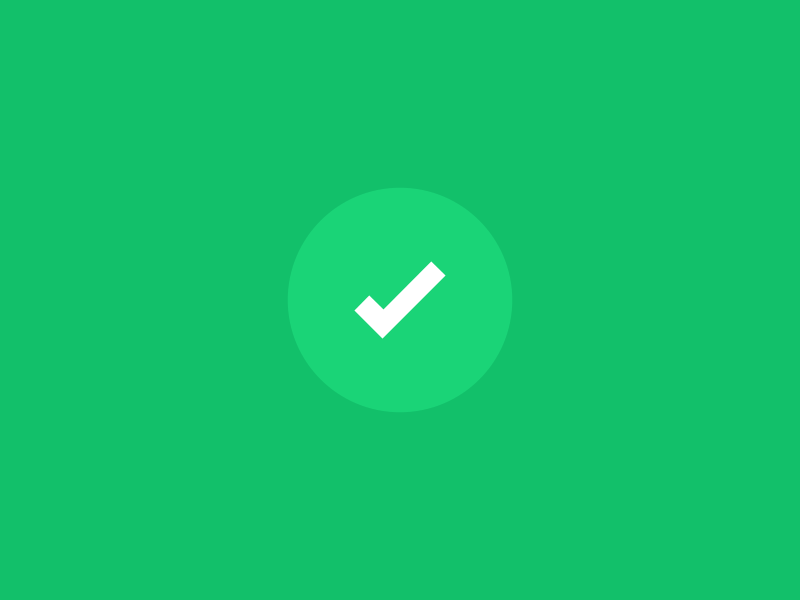 *الاستماع الثاني:
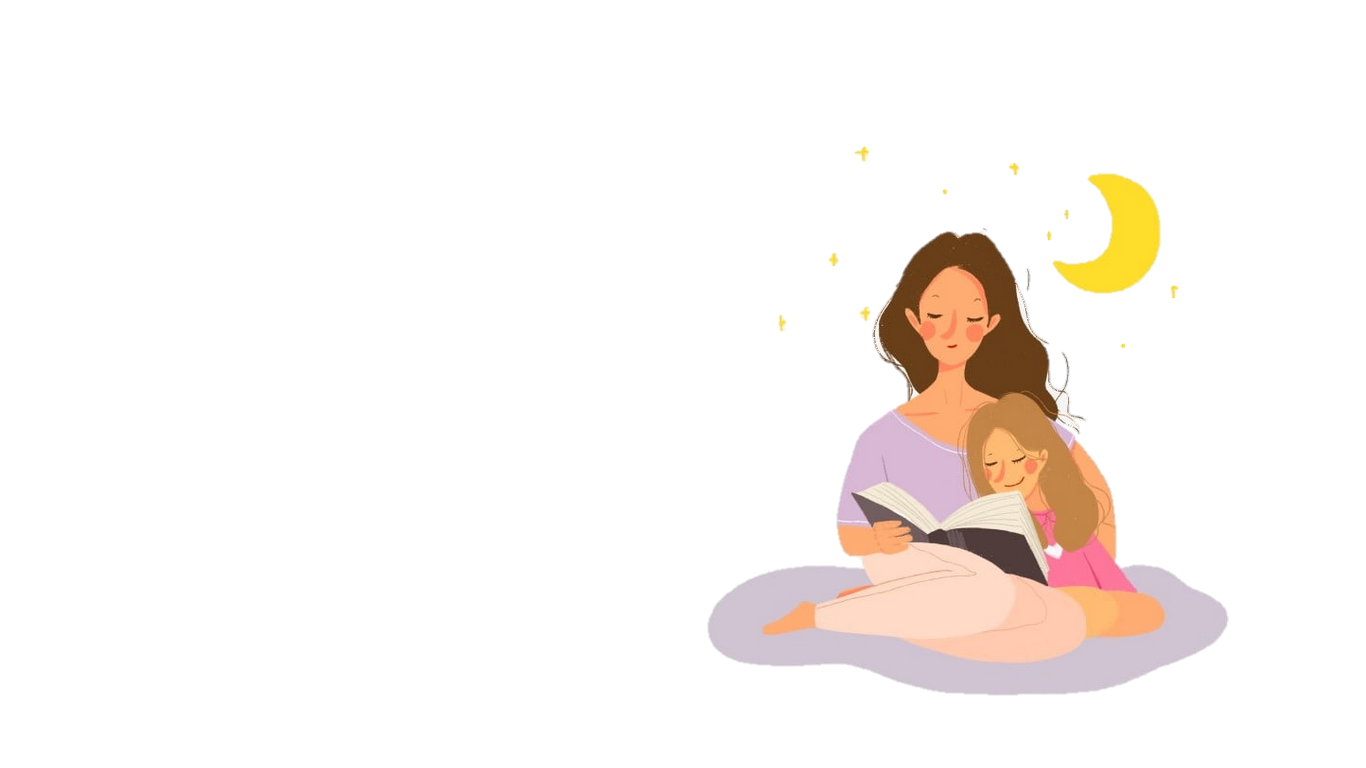 عرض الدرس
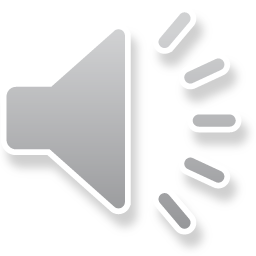 * يَسْتَوْعِبُ النَّصَّ السَّرْدِيَّ المَسْموع.
*بعد الاستماع الثاني:
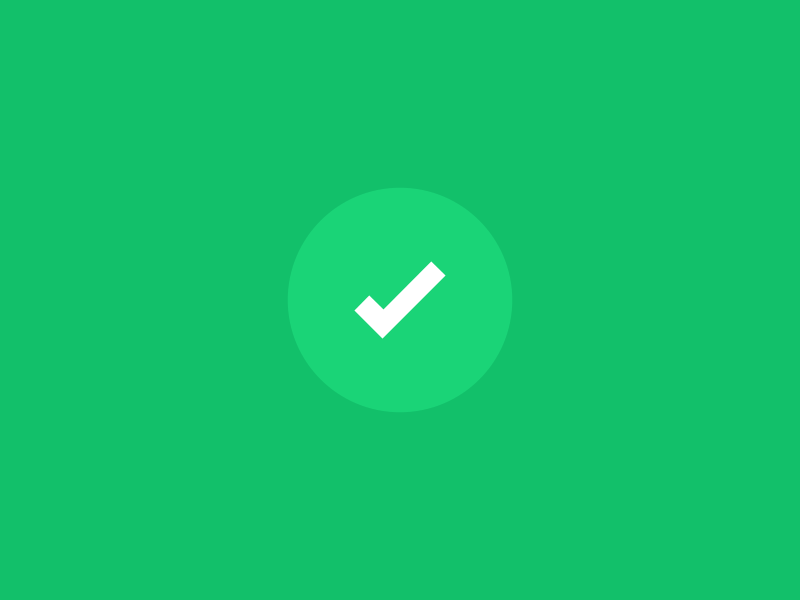 عرض الدرس
تحب ليلى قراءة الكتب المنوعة مثل قصص الخيال العلمي .  (          )
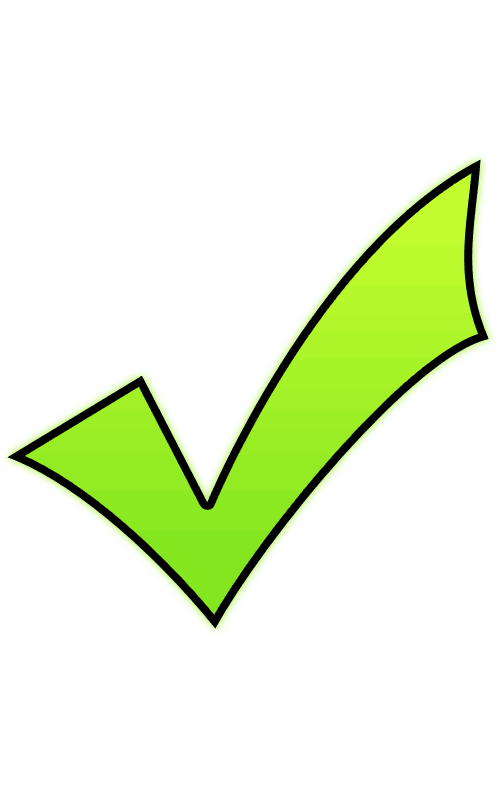 عملت ليلى بنصيحة والدتها ونمت موهبتها .    (           )
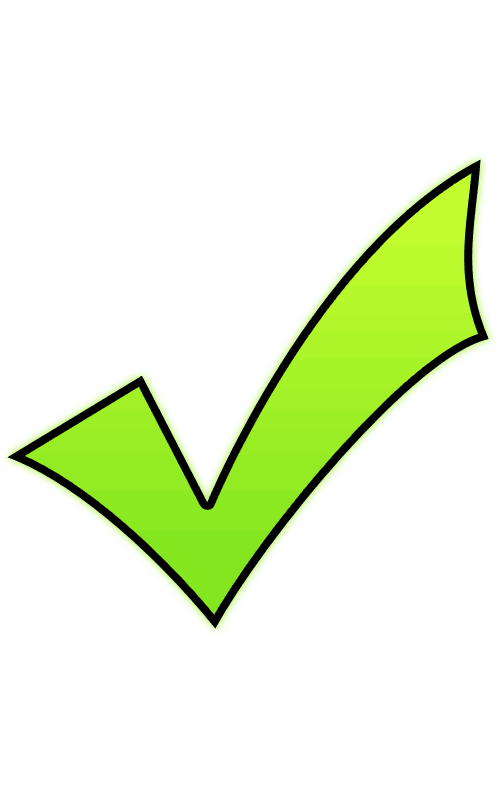 شاركت ليلى في مسابقة كتابة قصة .  (        )
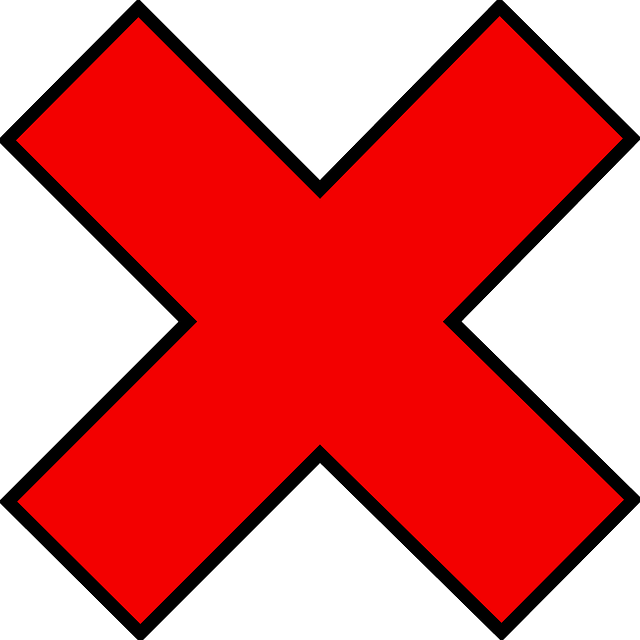 كانت ليلى تدون الأفكار التي تعجبها في كتيب خاص بها (         )
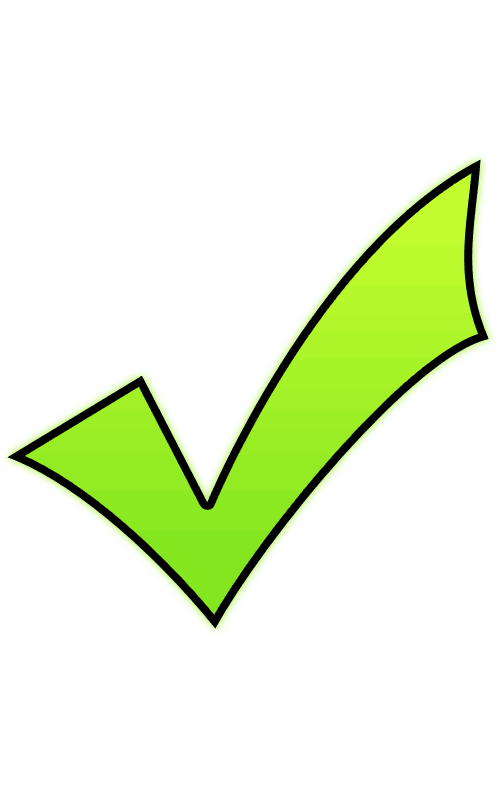 * وَيُعيدُ ذِكْرِ المُحْتوى بِدِقَّةٍ، وَتَرْتيبٍ مُمَيِّزًا الفِكَرَ الوارِدَةَ فيها مِنْ تِلْكَ الَّتي لَمْ تَرِدْ.
* مهارات التَّفكير العليا:
!
!
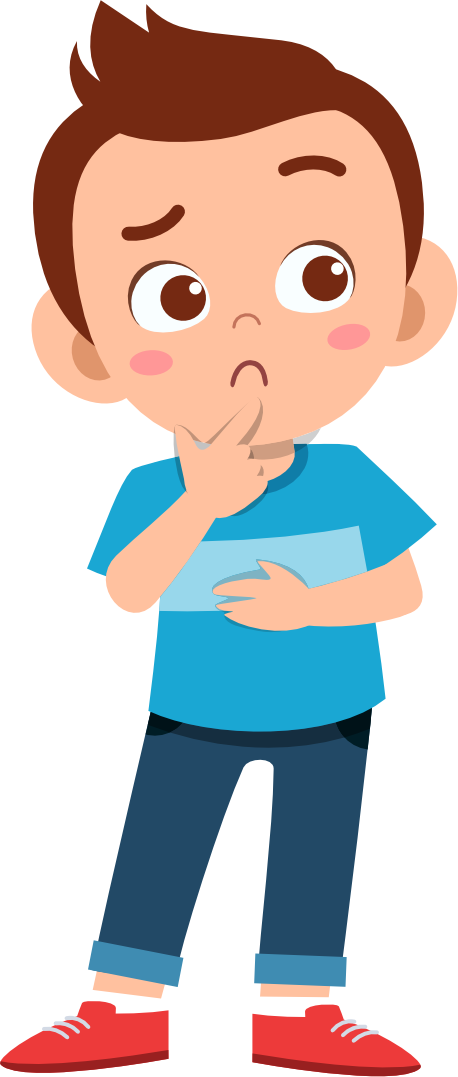 مسابقة فكِّر وجاوب
ابدأ
ابدأ
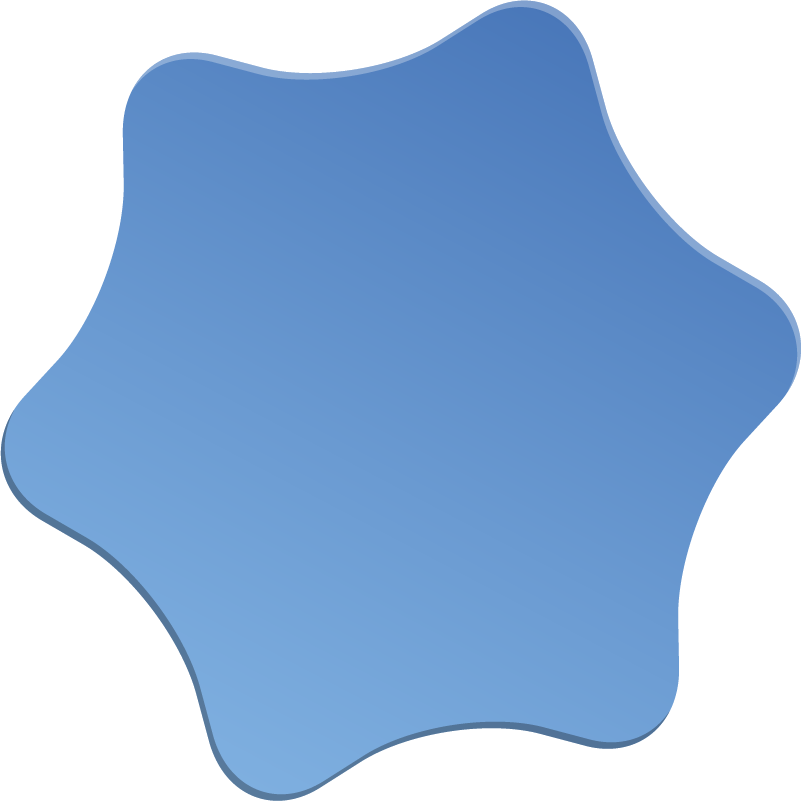 الْمُعلمة و ليلى
ليلى والأم
لِيْلى وصديقاتها
خطأ..
حاول مرة أخرى!
أحسنت..
إجابة صحيحة!
*مَن هم شخصيات القصة؟
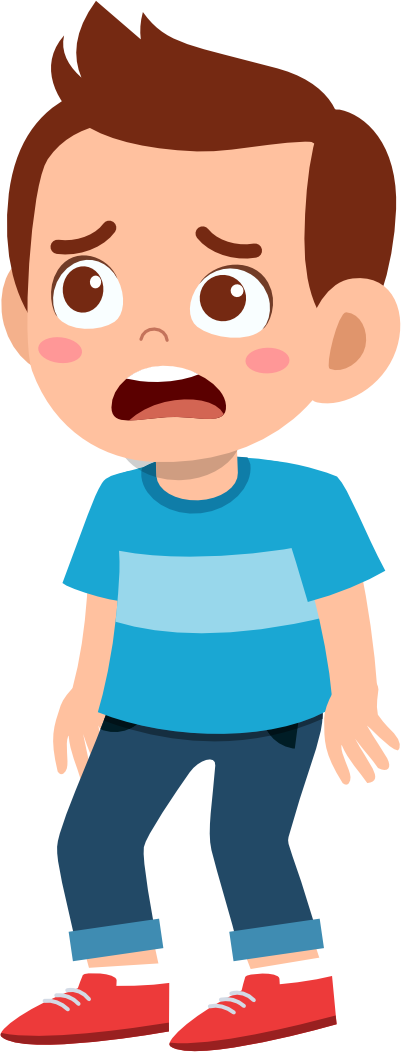 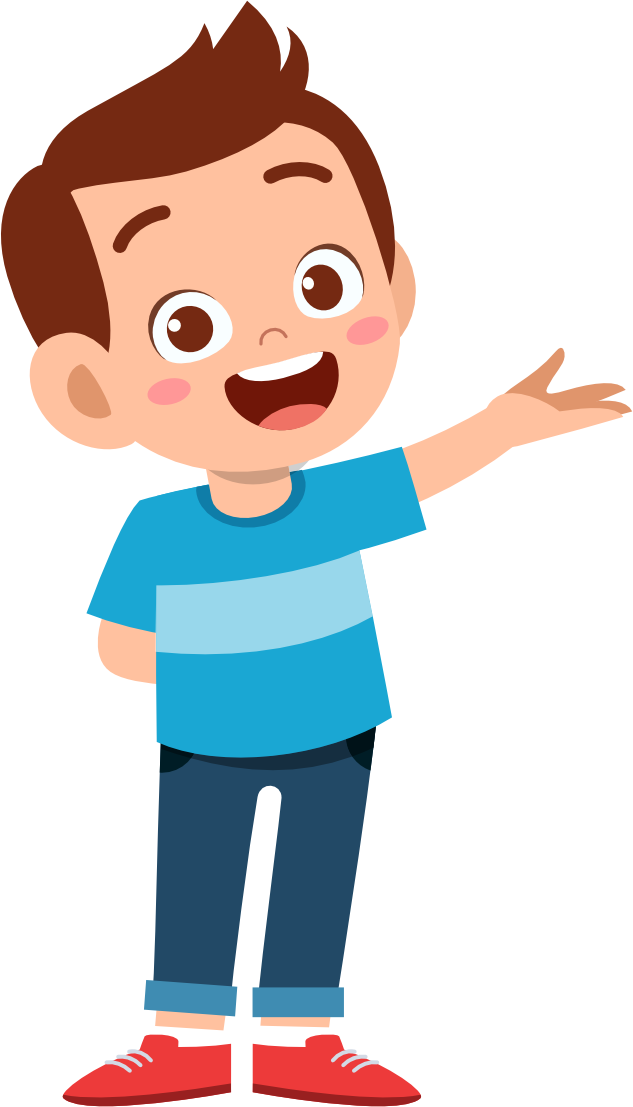 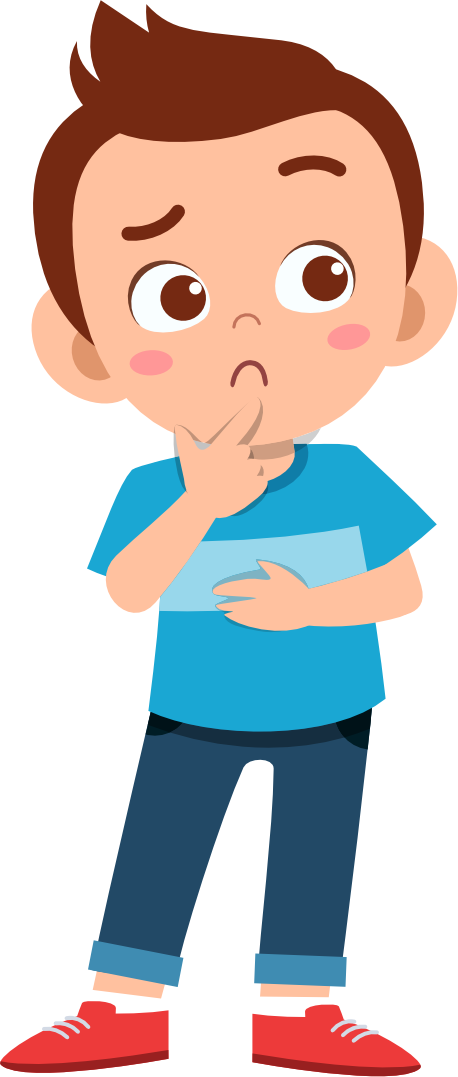 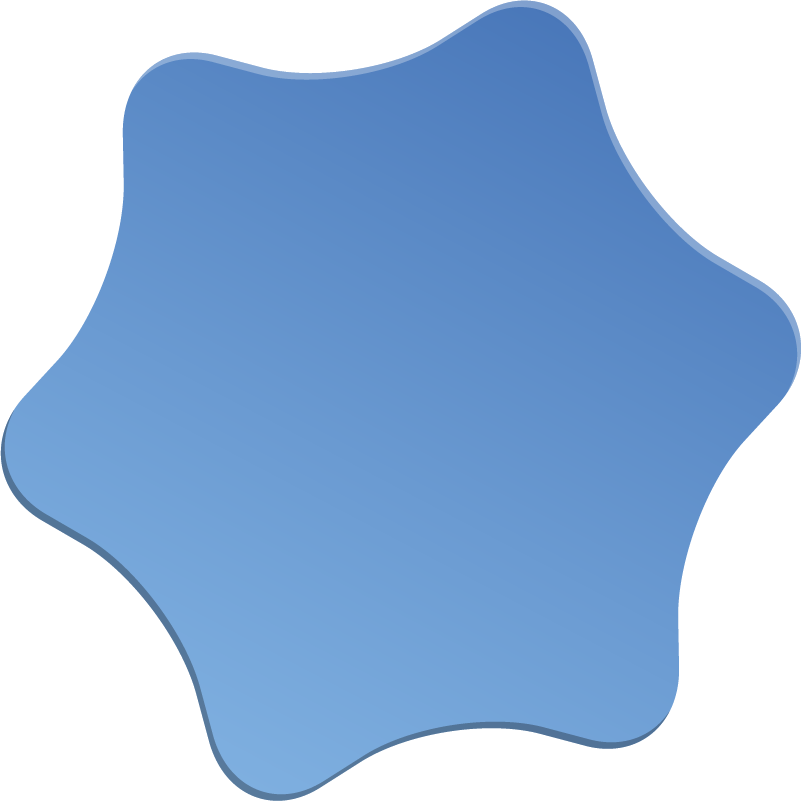 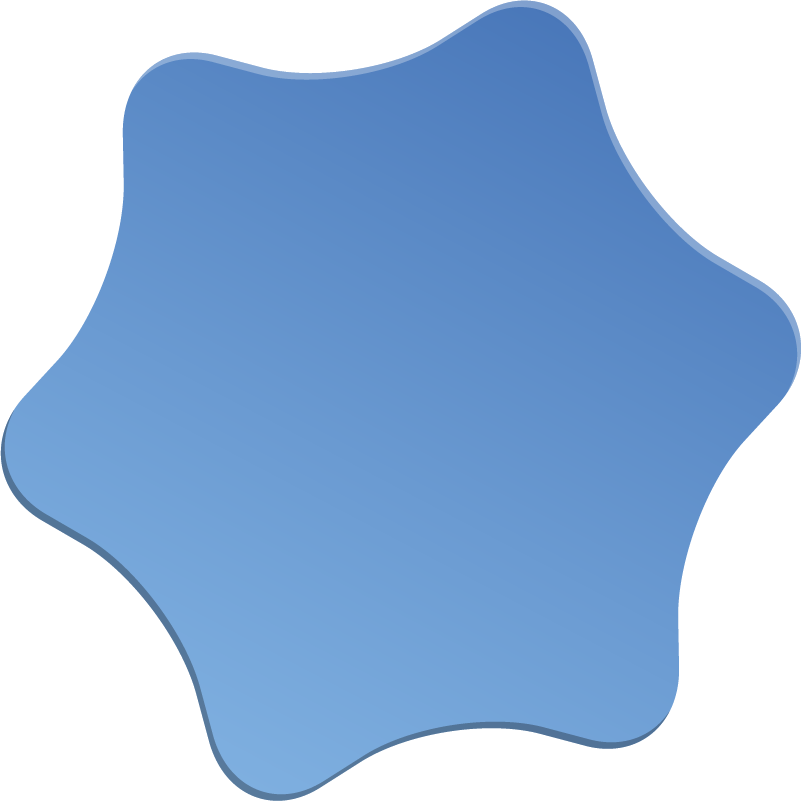 طَيِّبة وَمطيعة
عَنيدة
لا تسْمَع كلام والِدَتها
خطأ..
حاول مرة أخرى!
أحسنت..
إجابة صحيحة!
من صِفات لَيْلى؟
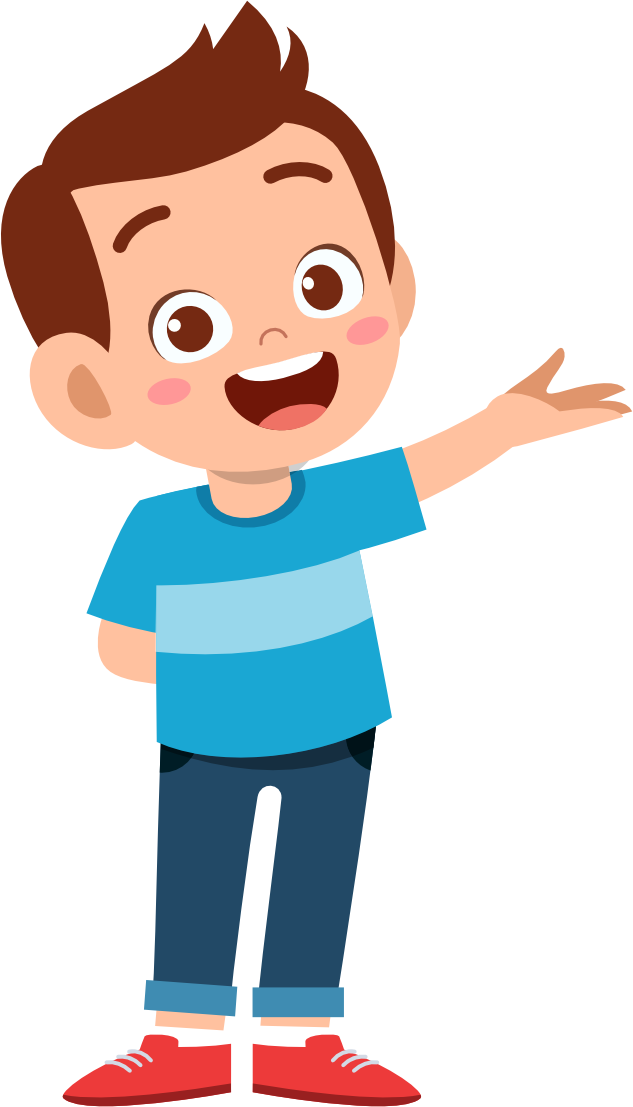 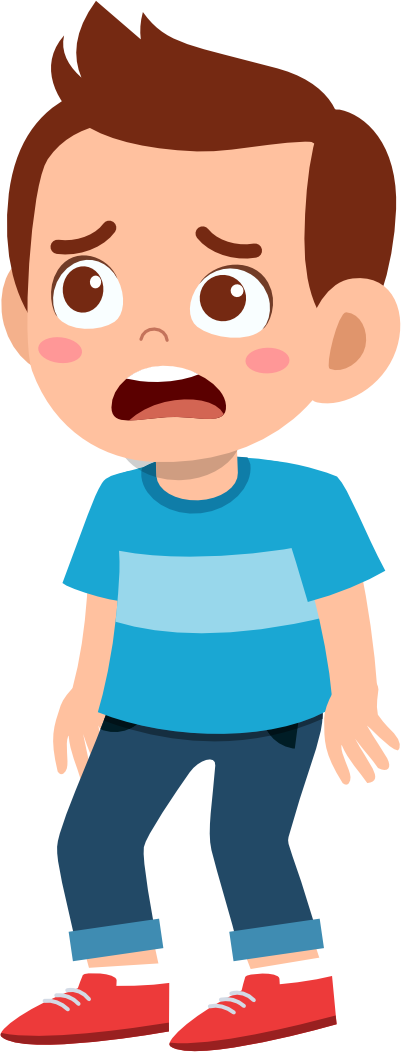 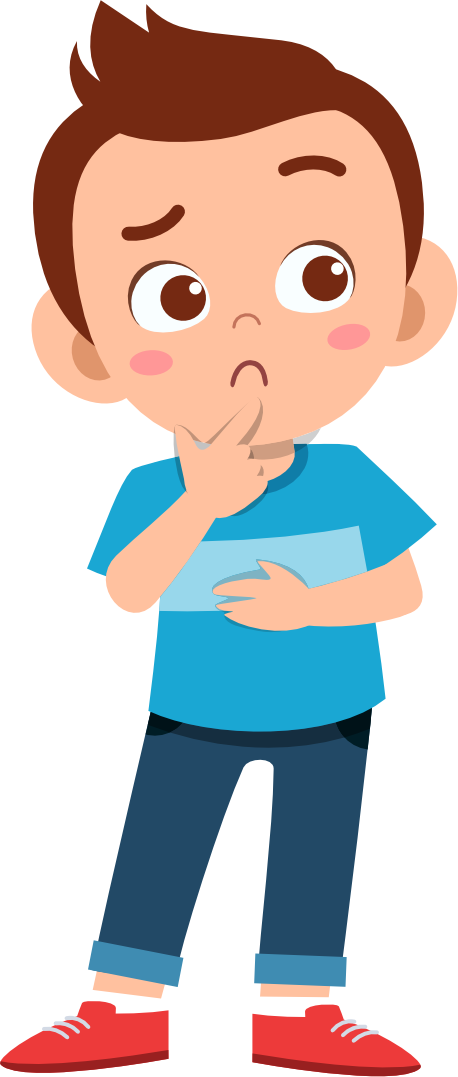 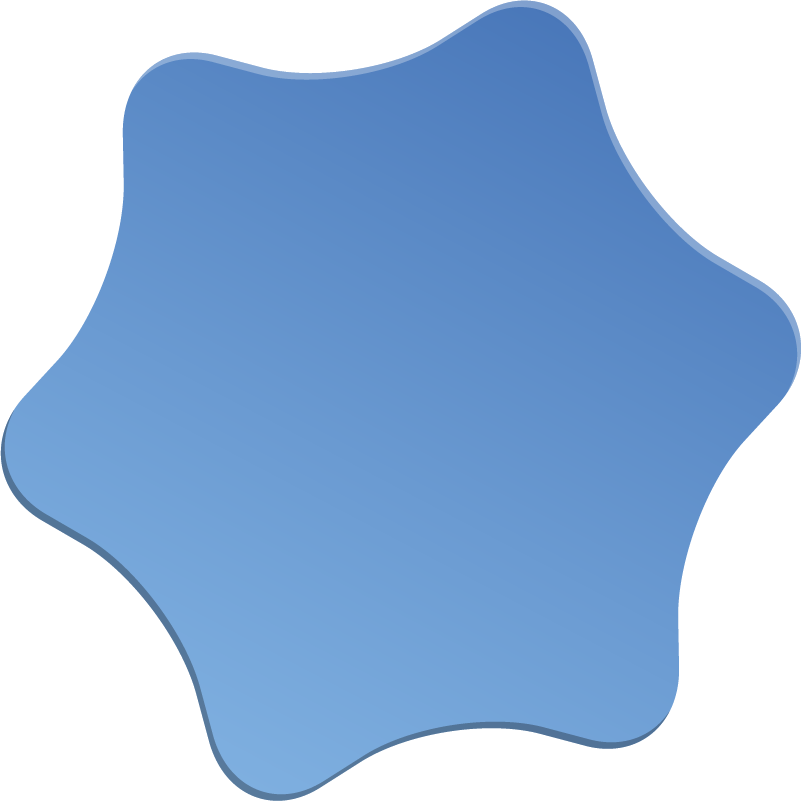 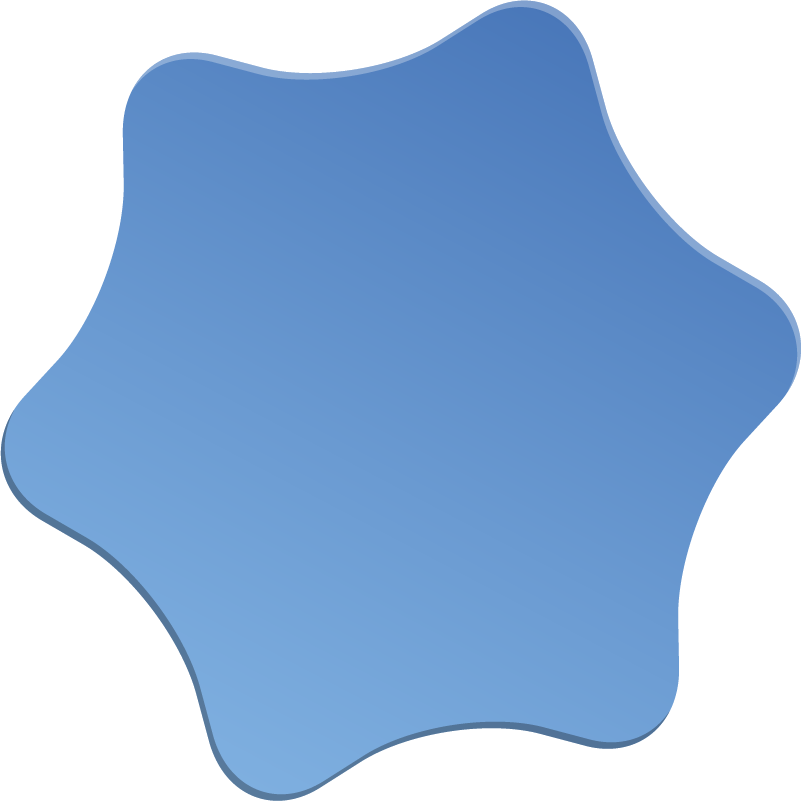 الرِّسْم
السِّباحة
قِراءَة الْقِصص وكِتابَتها
خطأ..
حاول مرة أخرى!
أحسنت..
إجابة صحيحة!
ماذا كانَت تُحِب لَيْلى؟
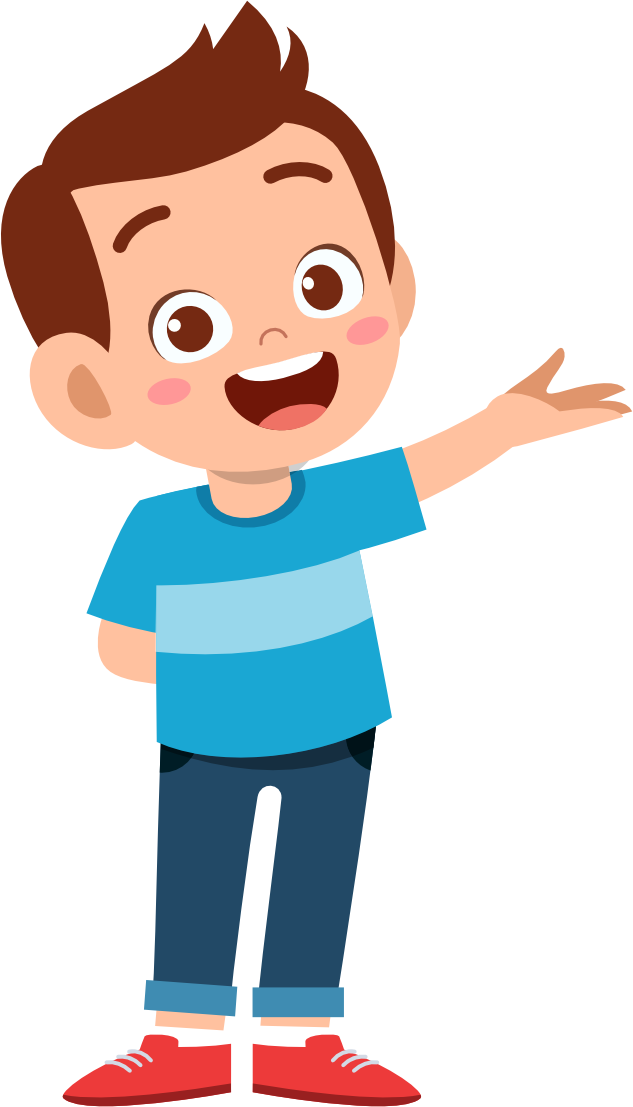 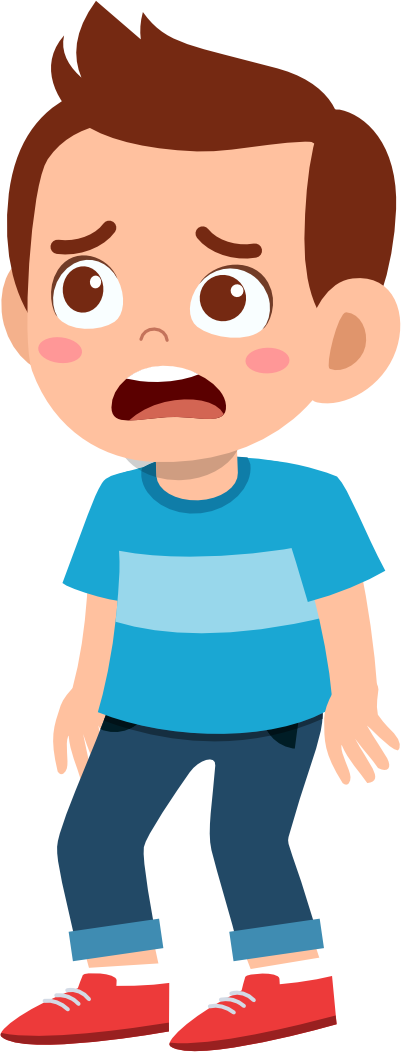 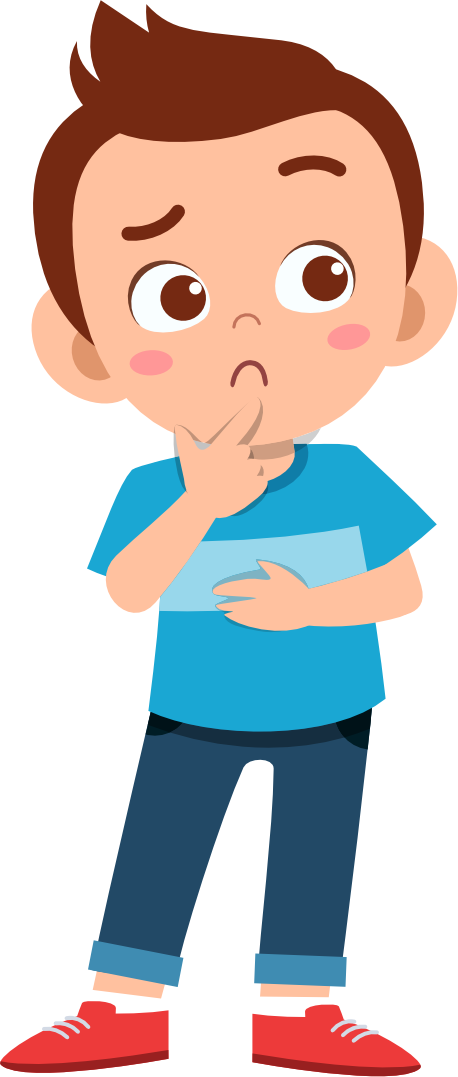 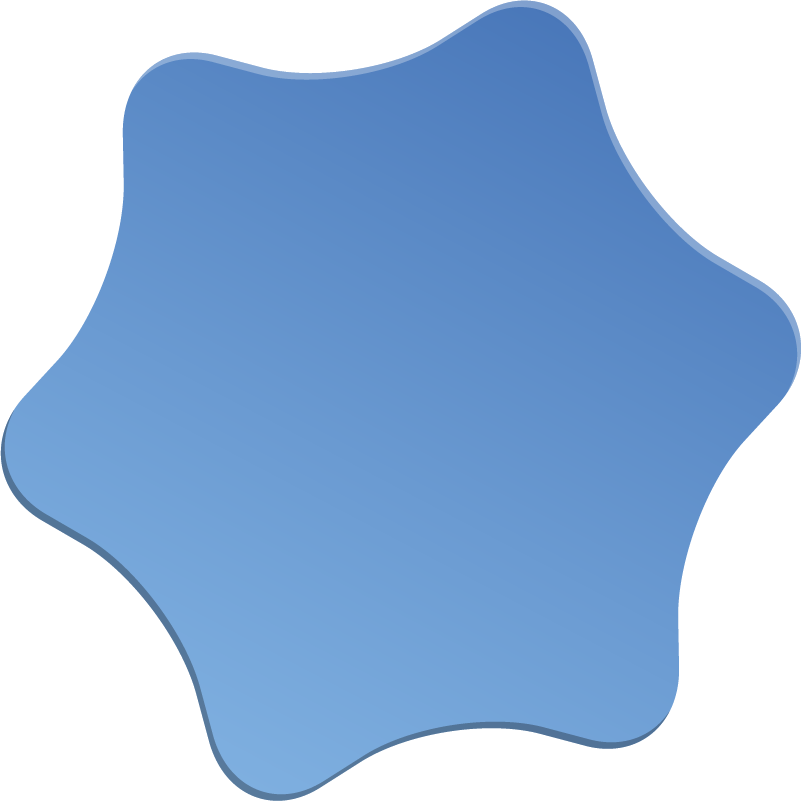 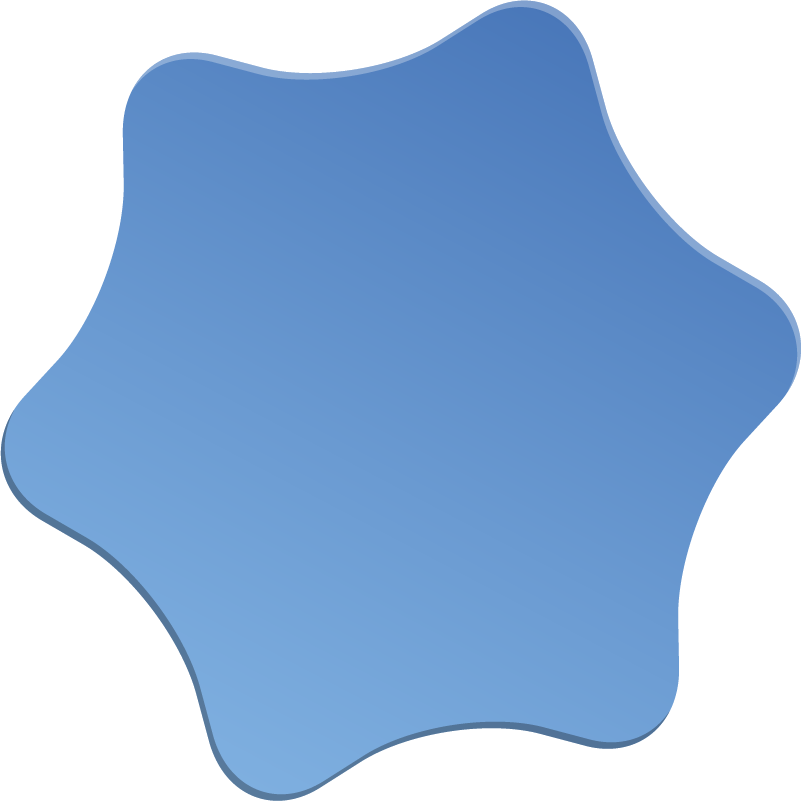 دَفْتَر مُلاحَظاتِها
الْحائِط
السّبورة
خطأ..
حاول مرة أخرى!
أحسنت..
إجابة صحيحة!
كانت ليلى تسجل أفكار القصص التي تعجبها على  :
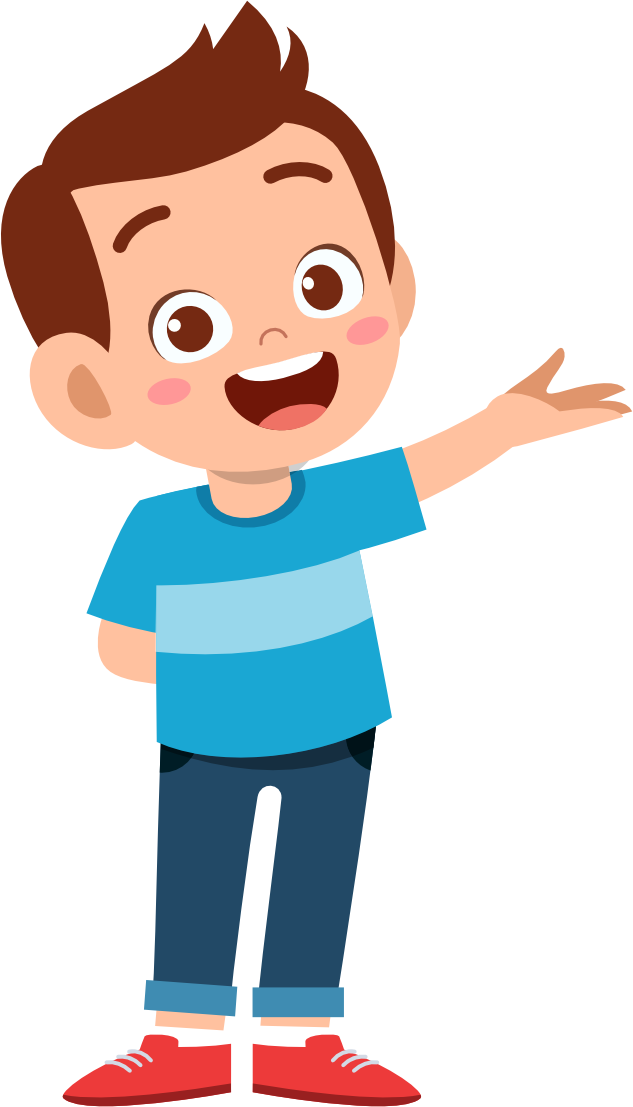 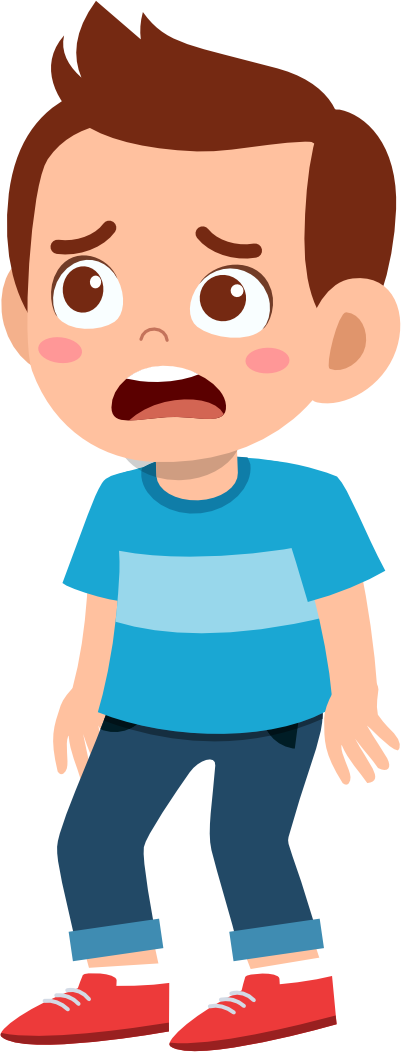 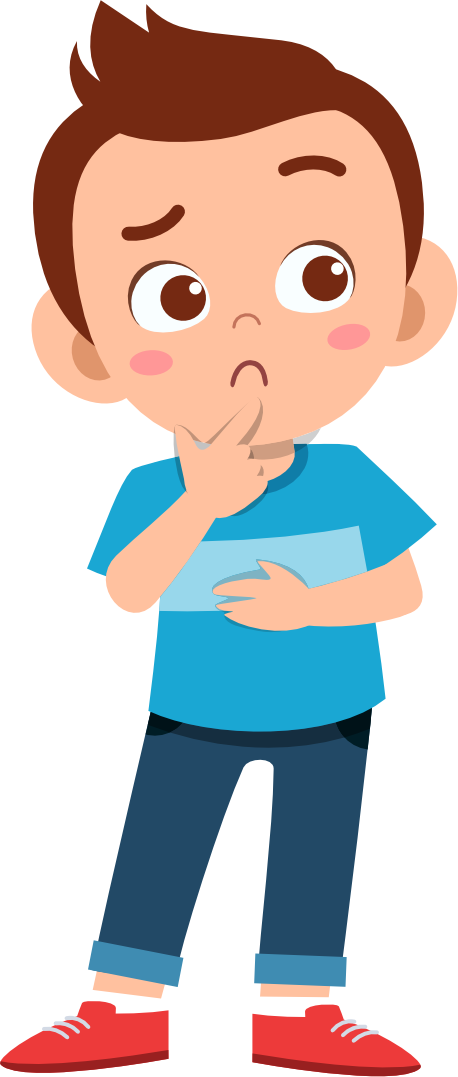 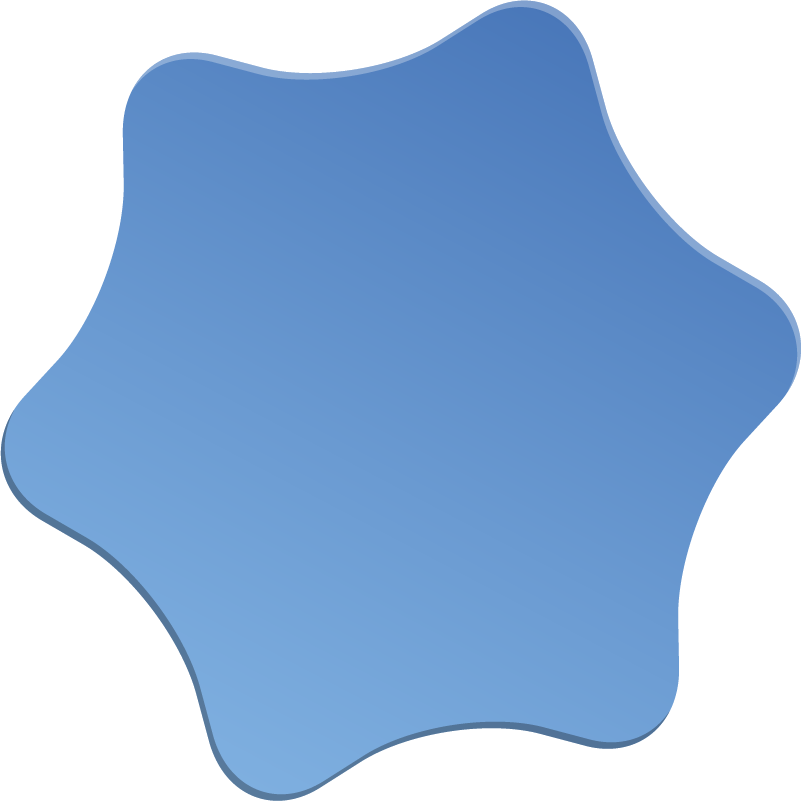 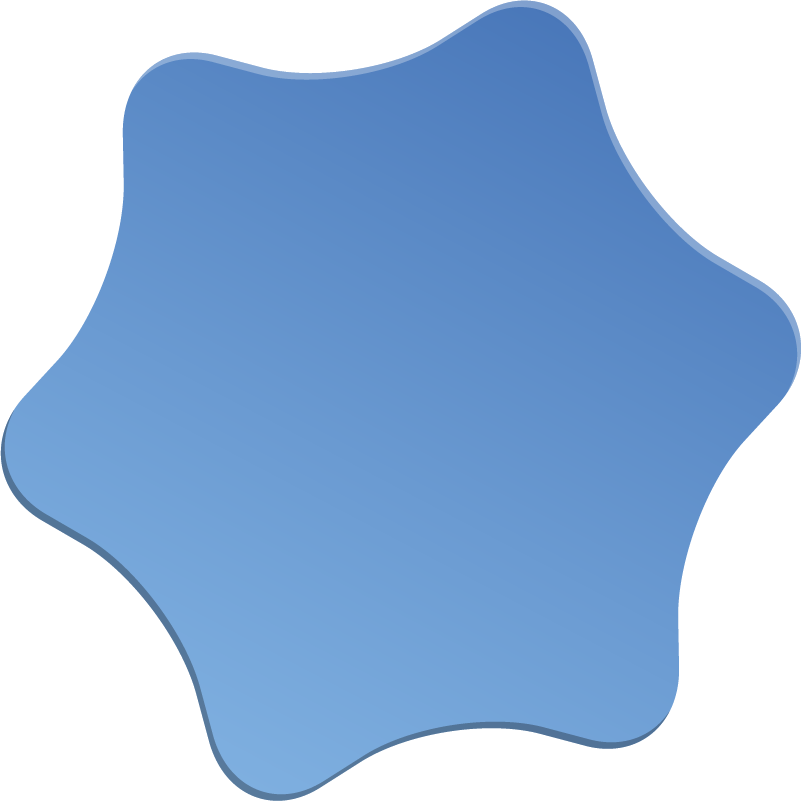 جَدَّتُها
أَبيها
أَمِّها
خطأ..
حاول مرة أخرى!
أحسنت..
إجابة صحيحة!
أَهْدَتْ لَيْلى قِصَّتها الْأولى؟
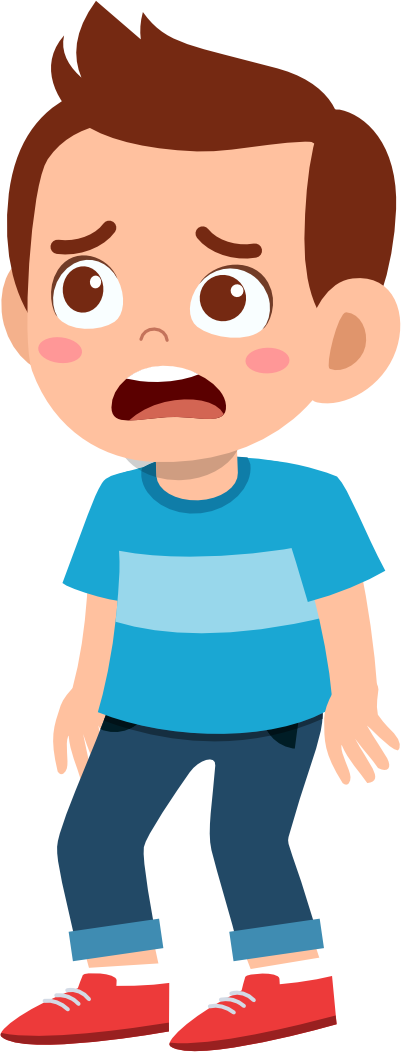 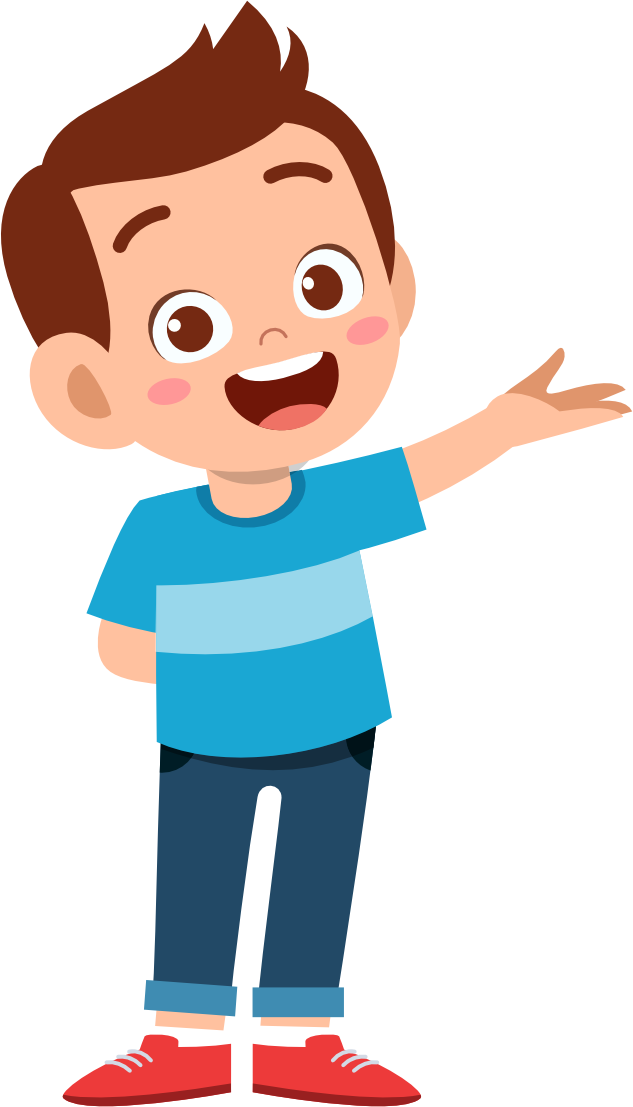 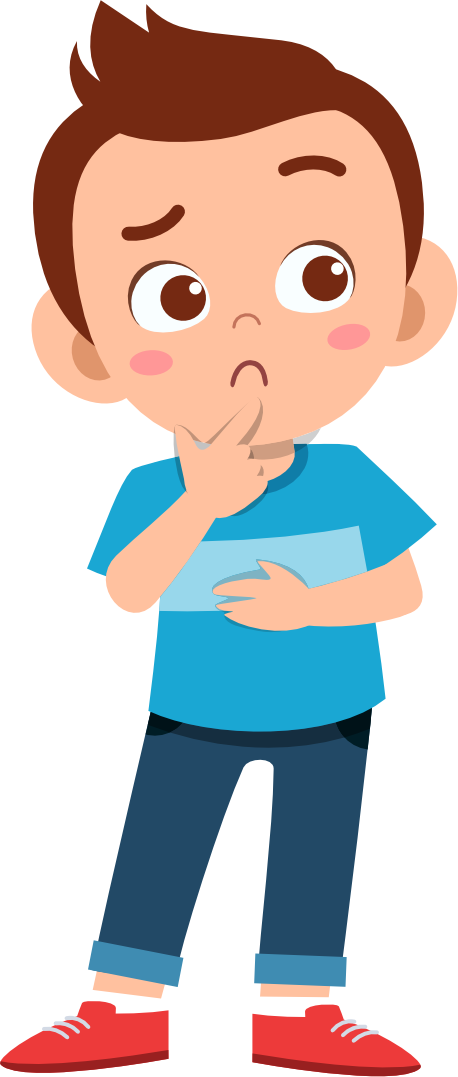 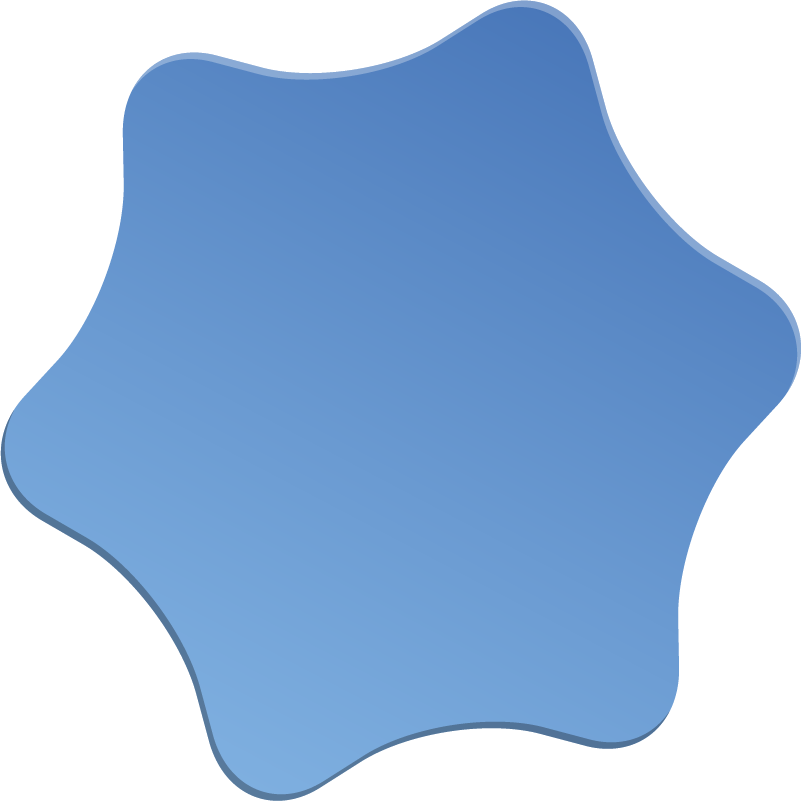 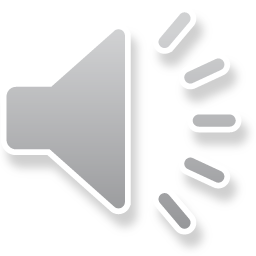 تهانينا..
لقد أنهيت المسابقة بنجاح!
ابدأ
خروج
* دورك الان :
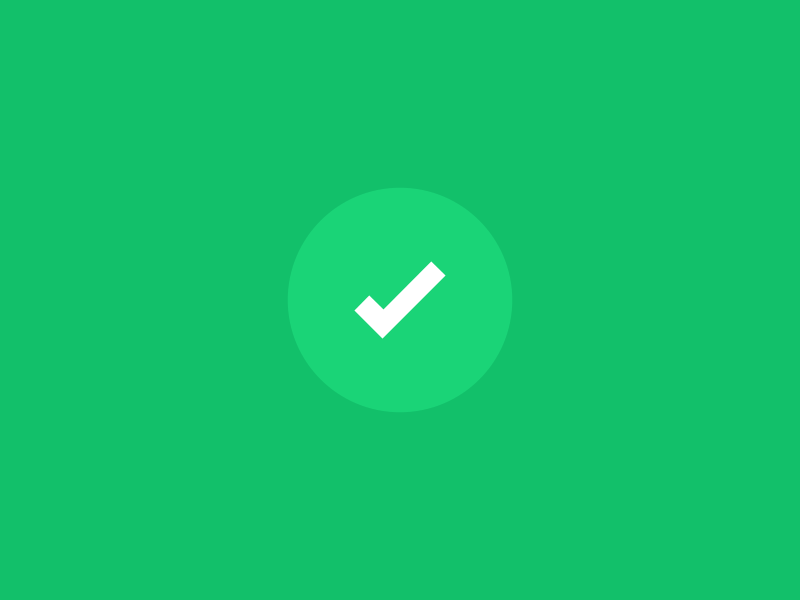 الأنشطة
" اذْكُر تَسَلْسل أَحْداث الْقِصَّة شَفَهيًا كَما سَمِعْتَها "
* ما الفكرة الرئيسِيَّة لِنَص الاستماع؟
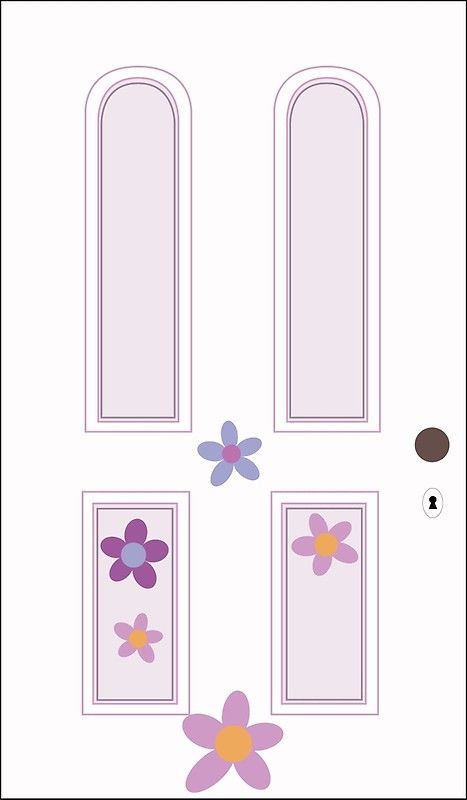 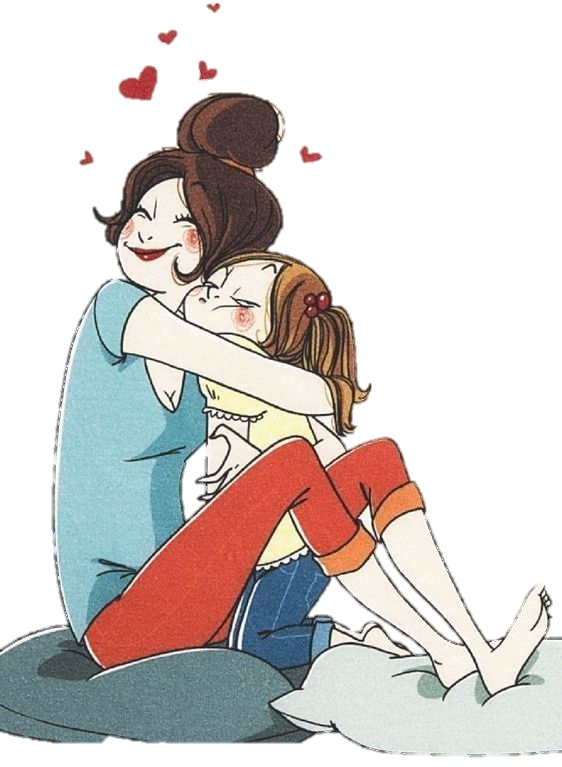 قدمت ليلى قصتها الأولى هدية لأمها.
تحب ليلى قراءة قصص الخيال العلمي
شاركت ليلى في مسابقة كتابة قصة.
* وَيُعيدُ ذِكْرِ المُحْتوى بِدِقَّةٍ، وَتَرْتيبٍ مُمَيِّزًا الفِكَرَ الوارِدَةَ فيها مِنْ تِلْكَ الَّتي لَمْ تَرِدْ.
"اكتب عنوان آخر للقصة في صندوق المحادثة "
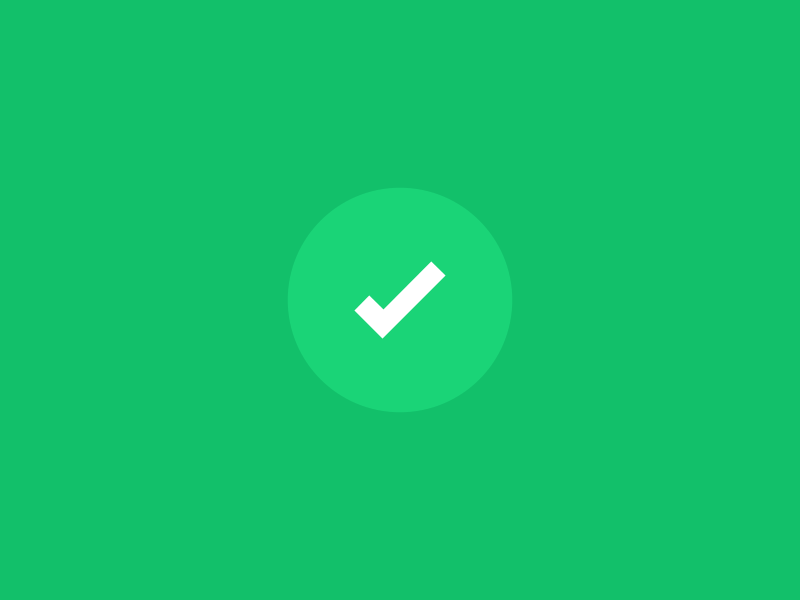 التغذية الراجعة
* يَسْتَوْعِبُ النَّصَّ السَّرْدِيَّ المَسْموع، وَيُعيدُ ذِكْرِ المُحْتوى بِدِقَّةٍ، وَتَرْتيبٍ مُمَيِّزًا الفِكَرَ الوارِدَةَ فيها مِنْ تِلْكَ الَّتي لَمْ تَرِدْ.
هل حققنا
أهداف اليوم؟
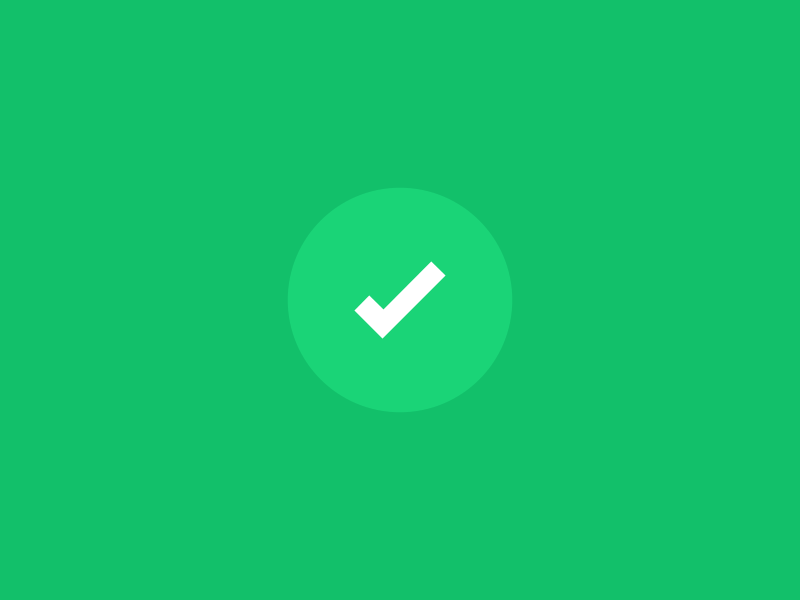 *  هل حَققنا أهداف درس اليوم؟
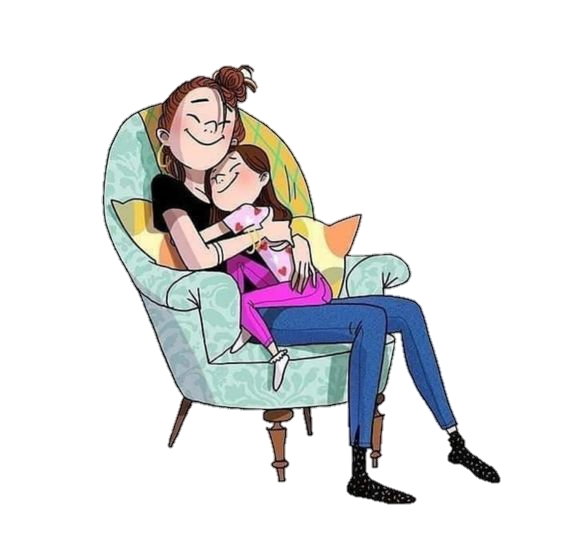 * هَل اسْتَوْعَبْنا النَّصَّ السَّرْدِيَّ المَسْموع، وَيُعيدُ ذِكْرِ المُحْتوى بِدِقَّةٍ، وَتَرْتيبٍ مُمَيِّزًا الفِكَرَ الوارِدَةَ فيها مِنْ تِلْكَ الَّتي لَمْ تَرِدْ.
عبر عن  
شعورك
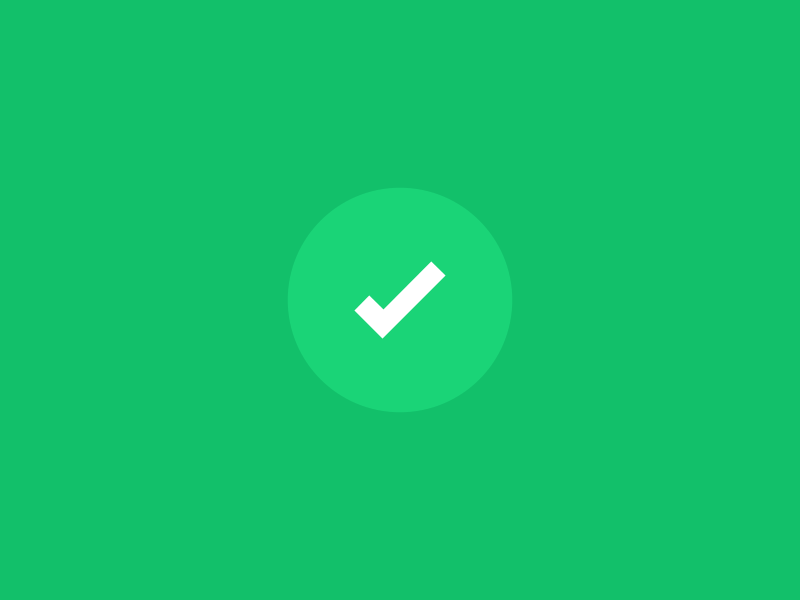 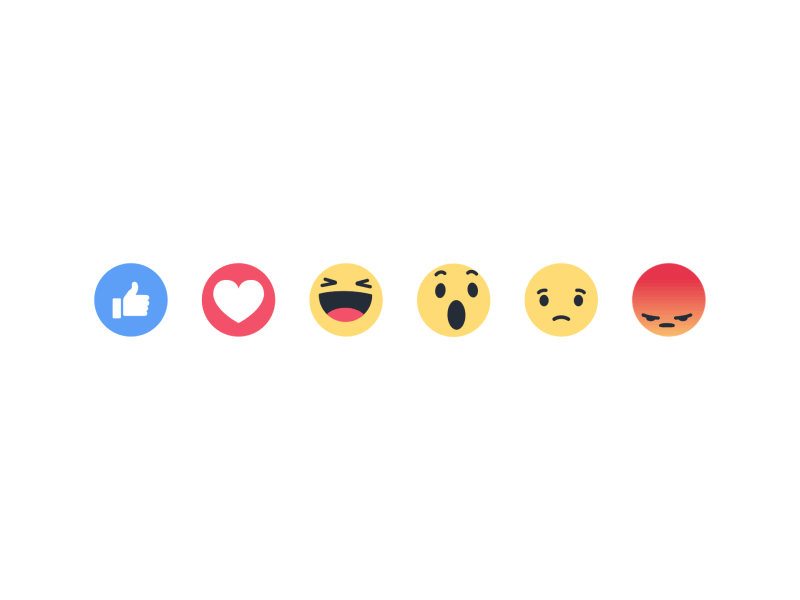 *عَبِّر عَنْ شُعورَك يا بَطَل:
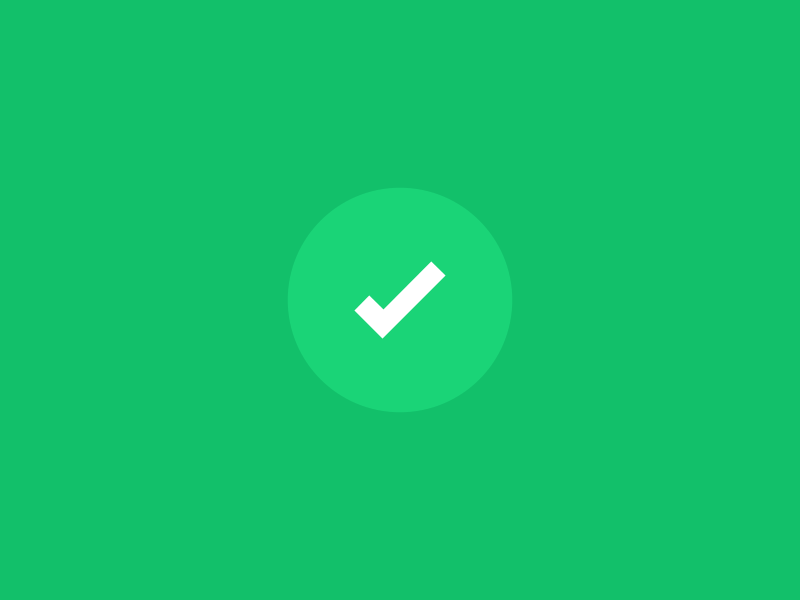 التَّواصل
للتواصل - المعلمة / سناء الجعفري.
تلجرام: t.me/Sanaa21
انستجرام: sanaa_ali1
واتساب / 0503770211
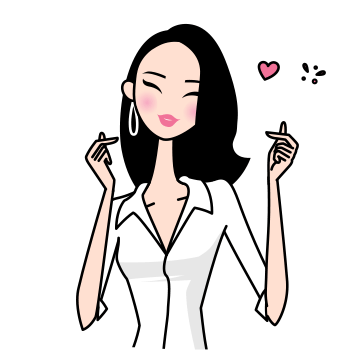